Understanding Government Related Fraud August 8, 2014
Curtis A Binney, CPA CFE
What is Fraud ?
… all multifarious means which human ingenuity can devise, and which are sorted to by one individual to get an advantage over another by false suggestions or suppression of the truth.
	
	Blacks Law Dictionary
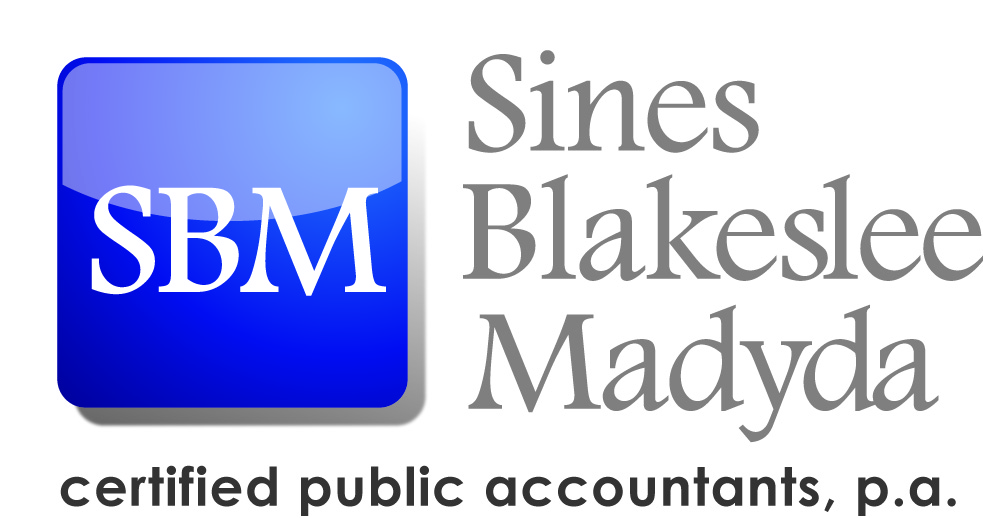 Government Fraud
Government Fraud – intentional acts designed to deprive the
government of funds by deception or other unfair means.

 In 2008, losses from fraud, misuse, and other types of 
improper government payments are about $100 billion a 
year.
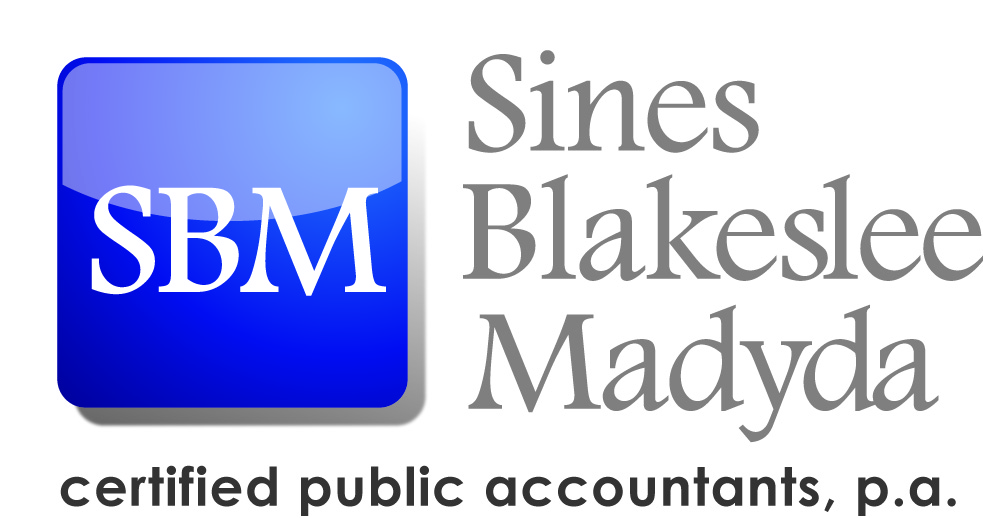 SAS 99
Establishes standards and provides guidance to auditors in 
fulfilling their responsibility, as it relates to fraud, in an 
audit of financial statements, conducted in accordance with 
GAAS
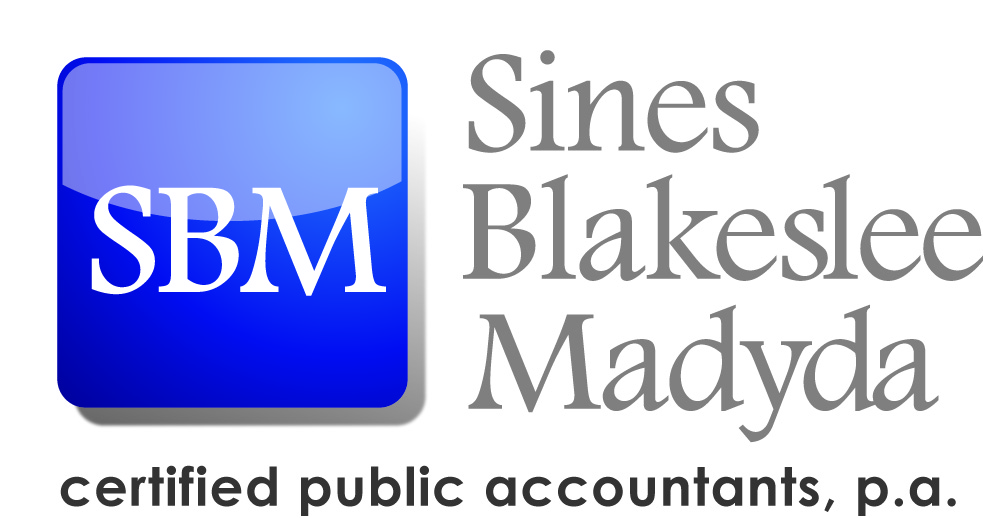 The Auditor’s Responsibility
“the auditor has a responsibility to plan and perform the audit to obtain reasonable assurance about whether the financial statements are free of material misstatement, whether caused by error or fraud.”

“even a properly planned and performed audit may not detect a material misstatement resulting from fraud.”

Provide reasonable assurance not absolute assurance
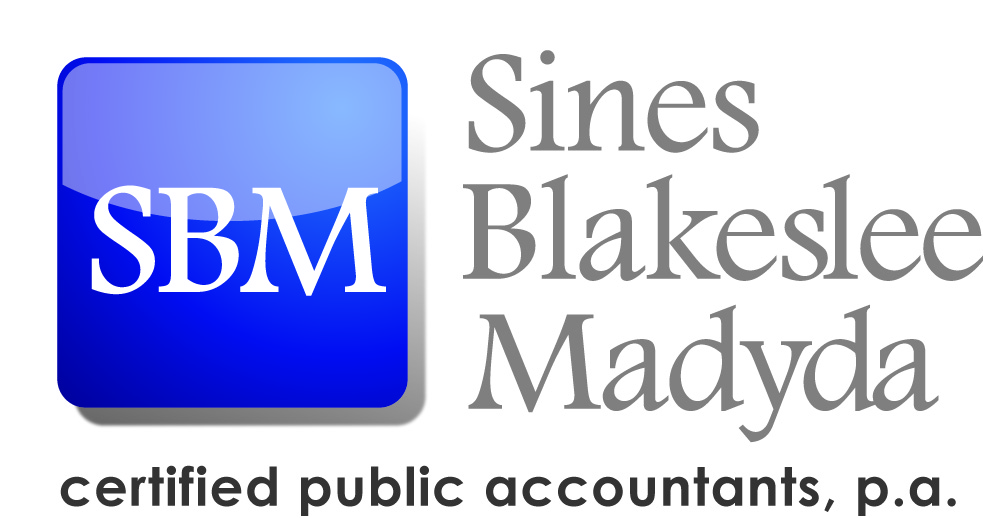 Inherent Conflicts in Auditing
Auditor is often paid directly by the audit client.
Desire to keep a happy client versus the need to persistent
Human nature to trust versus need for professional skepticism
Natural assumption that misstatements are due to errors instead of fraud
Pressures for profitability, productivity, timeliness versus the need for more evidence and documentation
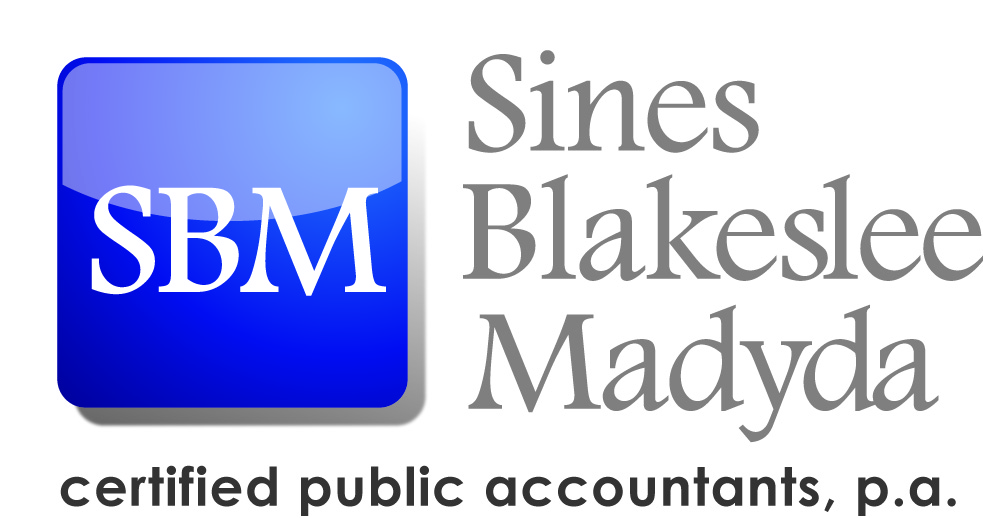 Auditor’s Perspective
Errors are easier to identify (no intent to conceal)

Fraud is harder to identify (intent to conceal)

Therefore, auditing for misstatements caused by fraud dictates the need for a different audit response than the risk of misstatements caused by errors
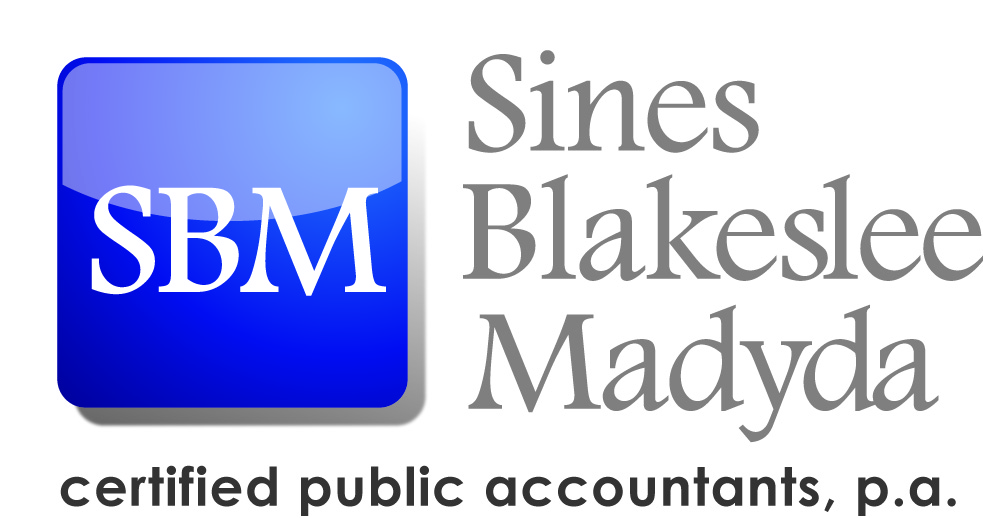 Characteristics of SAS 99 Fraud
Intentional acts that result in a material misstatement of the financial statements

Auditors do not make a legal determination of whether  a fraud has occurred 

Intent is often very difficult to determine

Auditors make a determination as to whether evidence indicates a fraud may exist
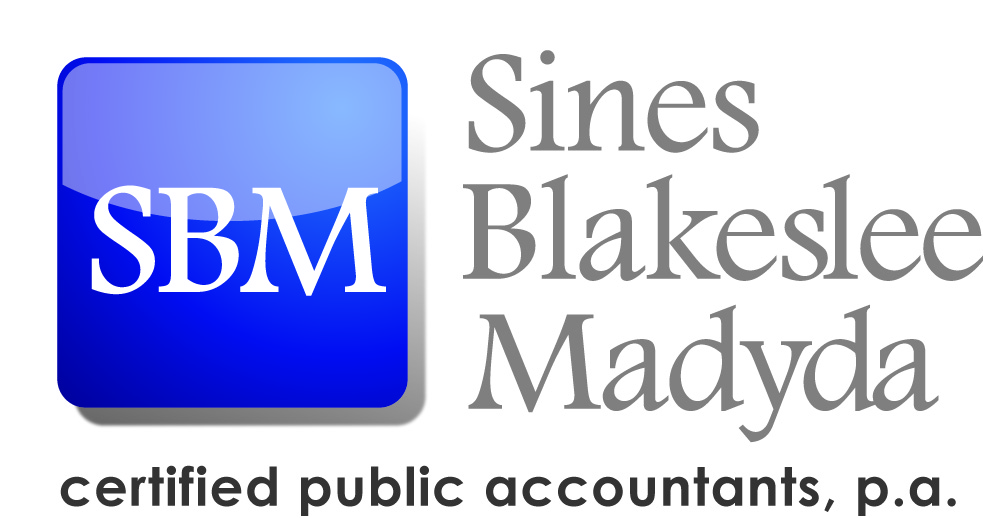 Government Characteristics Affecting Motive/Pressures
Profit motive generally less applicable
Political promises and favors may impact decisions and actions
Limited competitive environment
Budgetary and other legal compliance pressures
Limited use of external financial statements
Limited financial related incentives for management
Generally less pay than comparable private sector position
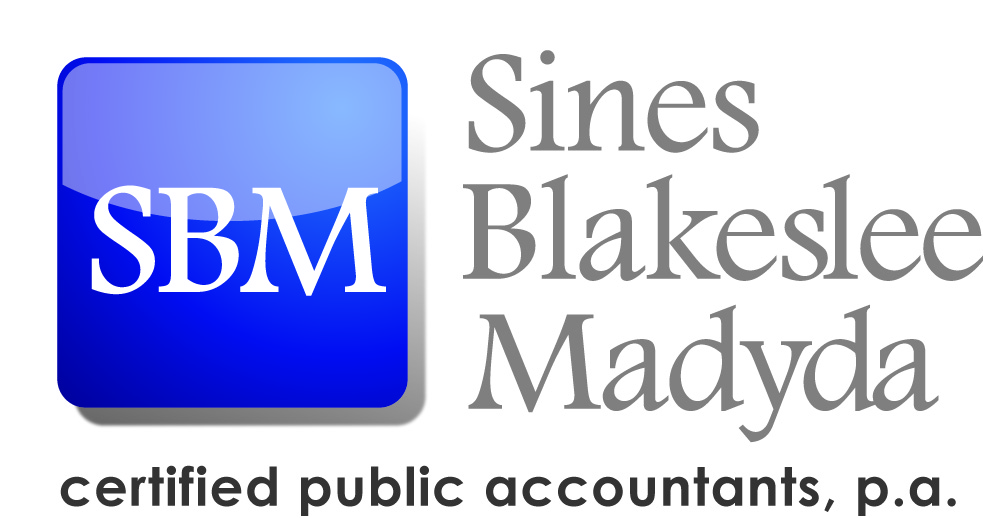 The Fraud Triangle
Motive





		Opportunity 			   Rationalization
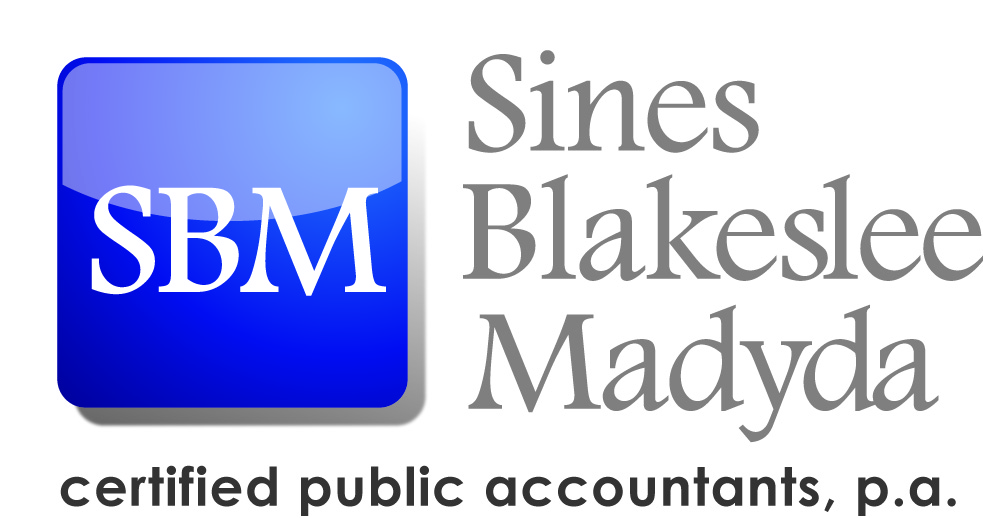 Fraud Risk Factors
Motive/Incentive/Pressure (the reason to commit fraud)

Opportunity (the ability to commit fraud)

Rationalization (the justification to commit fraud)
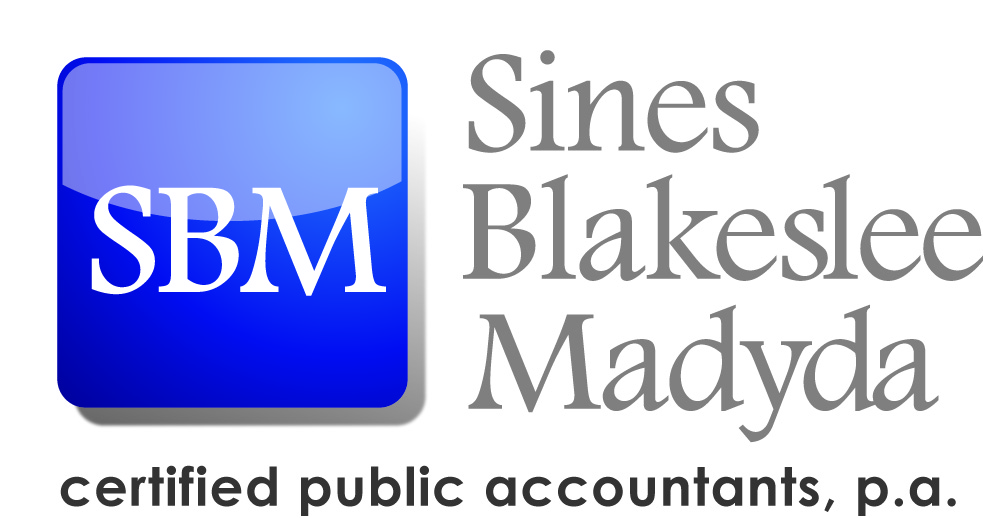 Types of SAS 99 Fraud
Misstatements arising from fraudulent financial reporting
Intentional misrepresentation in or omission of material events, transactions or other information
Intentional misapplication of GAAP
Falsification or manipulation of accounting records or documents
Misstatements arising from misappropriation of assets
Theft that causes the financial statements to not be fairly presented in all material respects
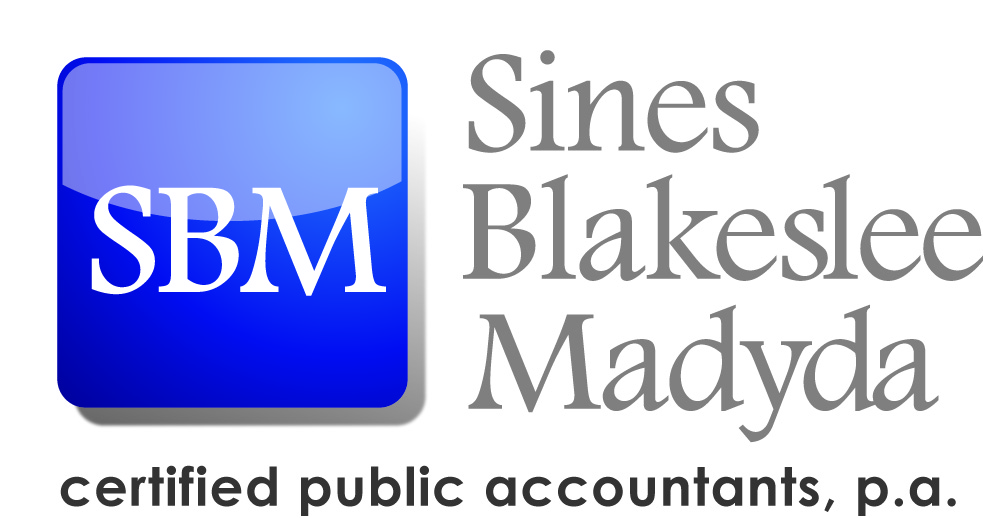 Audit Fraud Process
Brainstorming
Obtaining Risk Info
Documenting
On-Going Process  Throughout The Audit
Communicating
Identifying Risks
Evaluating Evidence
Assessing Risks
Responding to Risks
Brainstorming
Initially during audit planning 
Interactive exchange of ideas
Insights of more experienced team members
How and where the financial statements might be susceptible to fraud
Emphasize importance of proper state of mind (professional skepticism) during the audit
Include risk of management override of controls
Communication of fraud risks among team members should continue throughout the audit
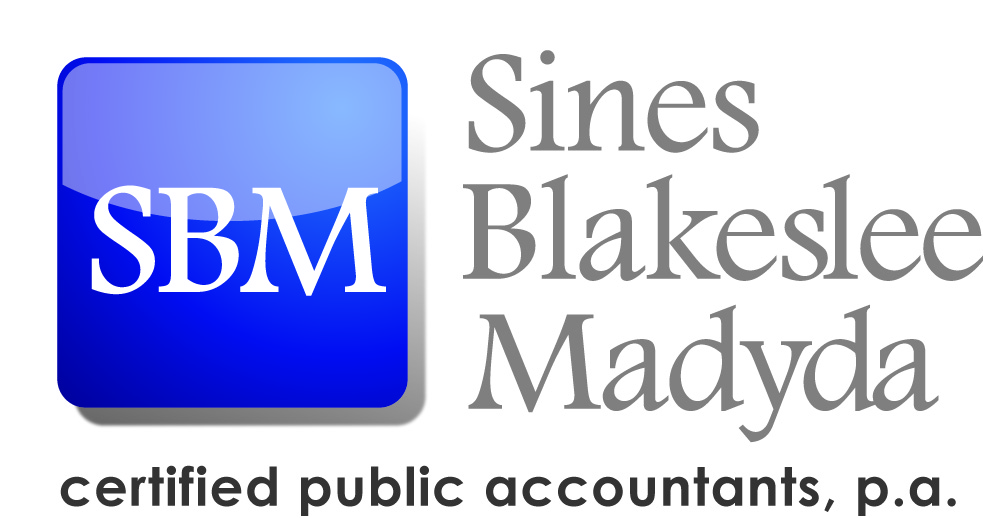 Obtaining Risk Information
Inquiries of management and others about fraud risk and their response to the risk 
Consider unusual relationships that analytical procedures identify 
Consider the presence of fraud risk factors
Consider results of procedures over acceptance and continuance of clients 
Consider any reviews of interim financials 
Consider inherent risks at account balance/ transaction class level
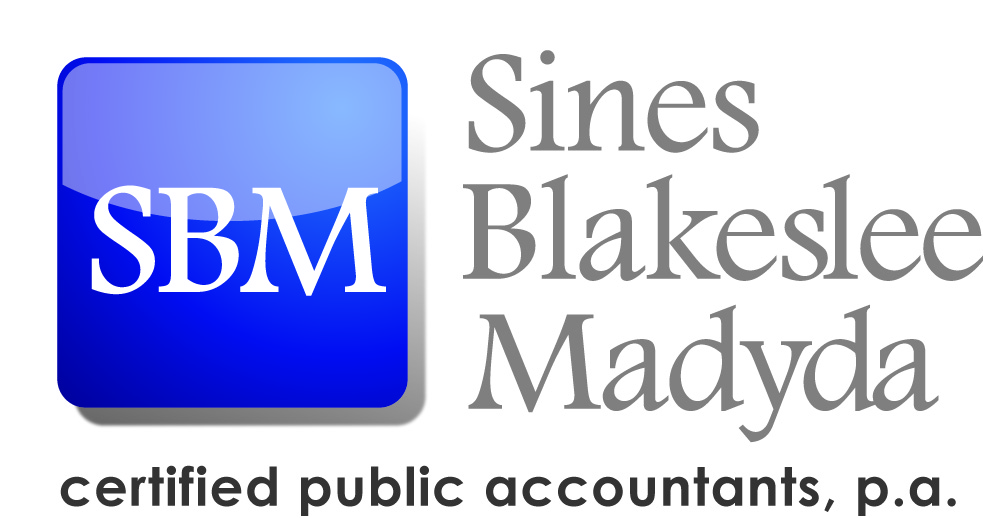 Obtaining Risk Information (Cont)
Evaluate the relationship between management and the audit committee or equivalent (New)
Talk to the internal auditors (New)
Inquire directly of the audit committee or equivalent (New)
Entity employees may just waiting to be asked
Be alert for inconsistent responses to inquiries and use professional judgment in deciding when corroboration is needed
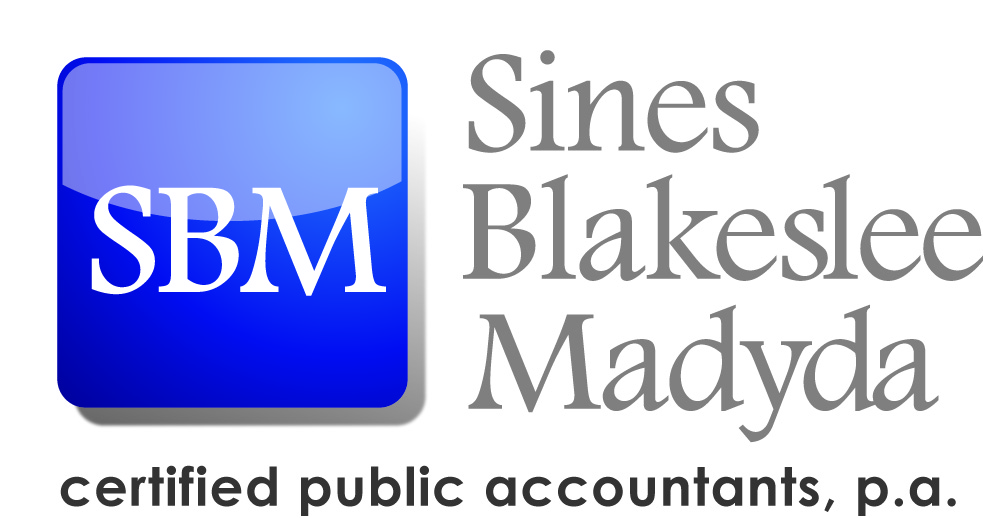 Identifying Fraud Risks
Professional judgment required
Risk attributes to consider: (New)
Type of risk
Significance of the risk 
Likelihood of the risk 
Pervasiveness of the risk
Consider these in the context of the fraud triangle; but do not assume that if all three are not evident, there is no risk
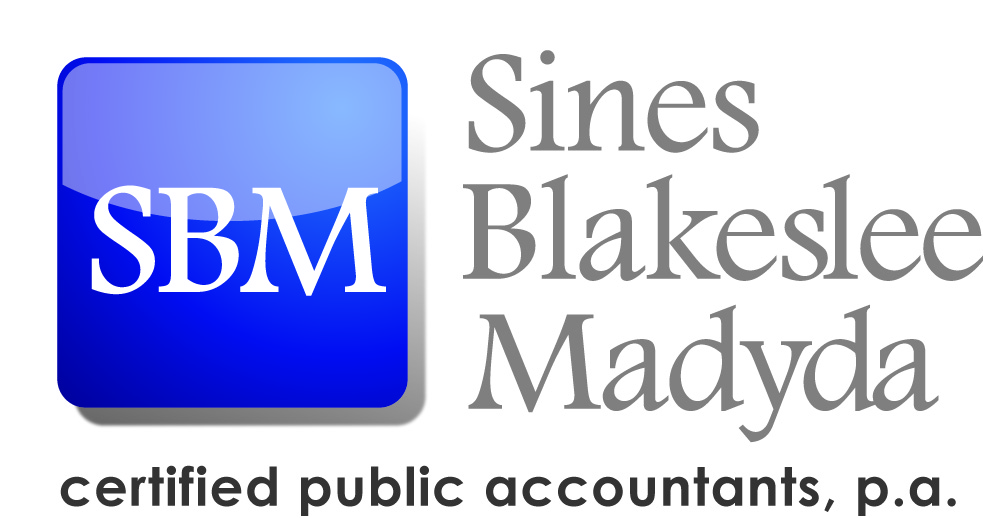 Identifying Fraud Risks (con’t)
Consider the entity’s size, complexity, and ownership/governing attributes
Consider assertions, accounts, and transaction classes that have high inherent risk due to a high degree of management judgment and subjectivity 
Consider whether identified risks pertain to (A) individual account balances, transaction classes, or assertions or (B) the financial statements as a whole
Should ordinarily presume there is a risk of material misstatement due to revenue recognition fraud 
Always consider management’s ability to override controls apart from specifically identified risks
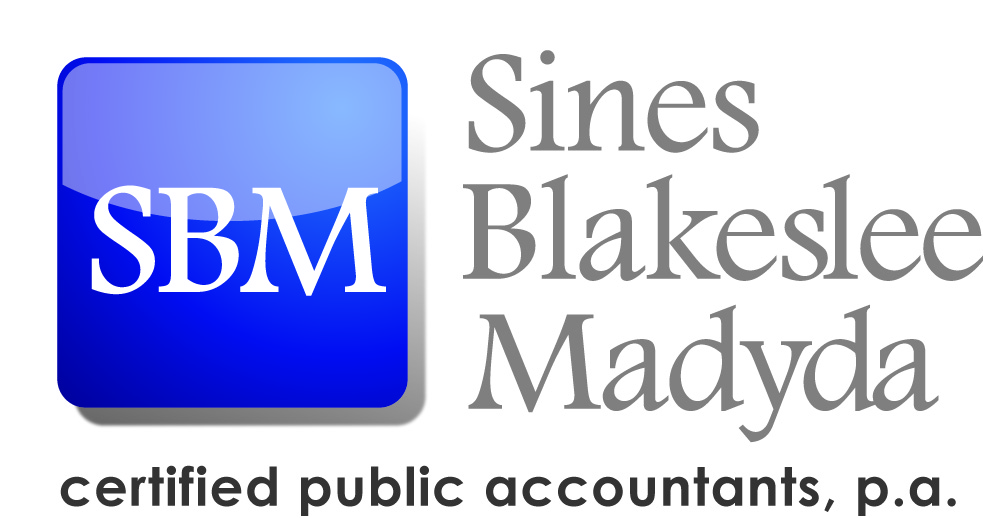 Assessing Fraud Risks
Assessment should take into account an evaluation of the entity’s programs and controls that address fraud risks
There may be specific programs/controls that address specific fraud risks
Are they properly designed and been implemented?
There may be broader programs designed to prevent, deter, or detect fraud risk 
For example: programs that promote a culture of honesty and ethical behavior
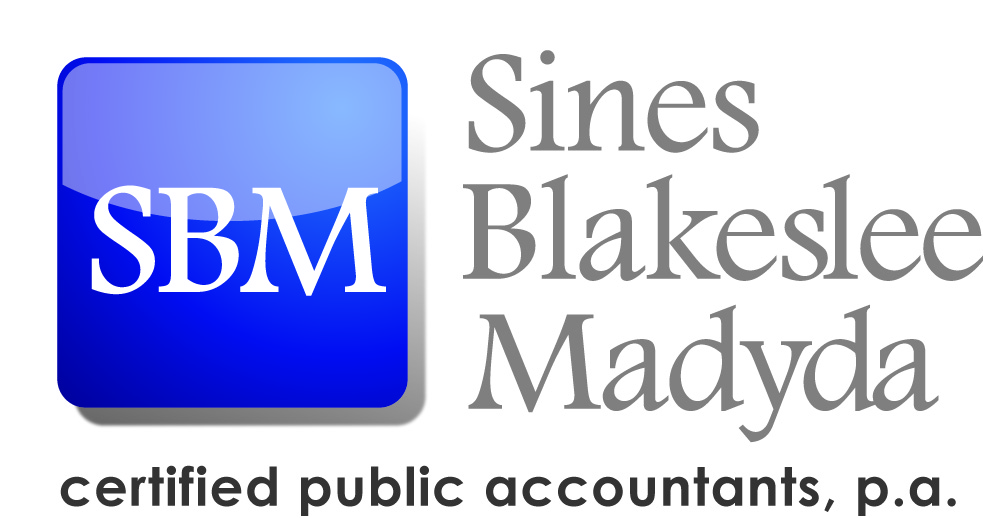 Responding to Fraud Risks
There are three ways to respond:
General considerations related to the overall way the audit is conducted

Change the nature, timing, or extent of audit procedures

Performance of procedures to address the risks related to management’s ability to override controls
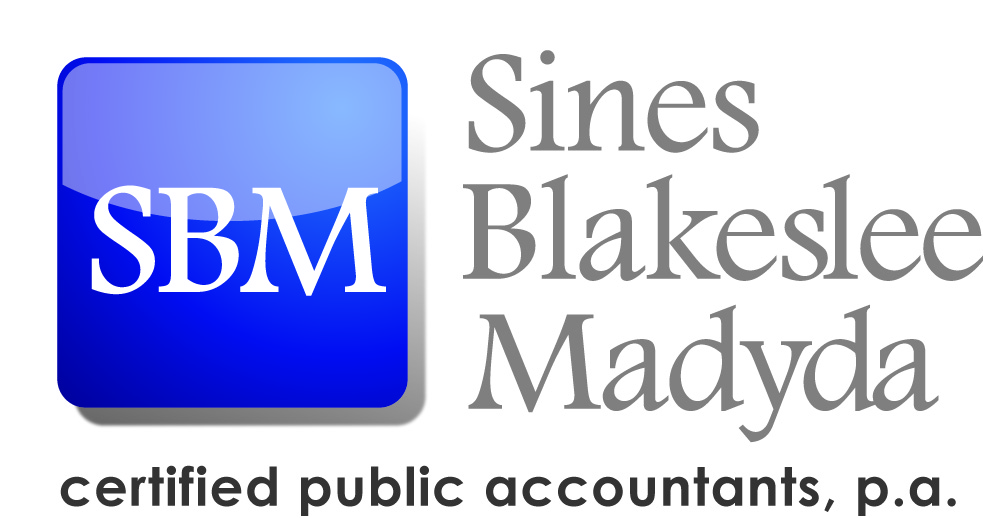 General Considerations
Heightened professional skepticism and assessment of audit evidence
Design different procedures
Corroborate management explanations
Assignment of personnel and supervision
Additional or more experienced staff
Use of specialists
Greater supervision
Reassess accounting principles application
Add unpredictability to audit procedures
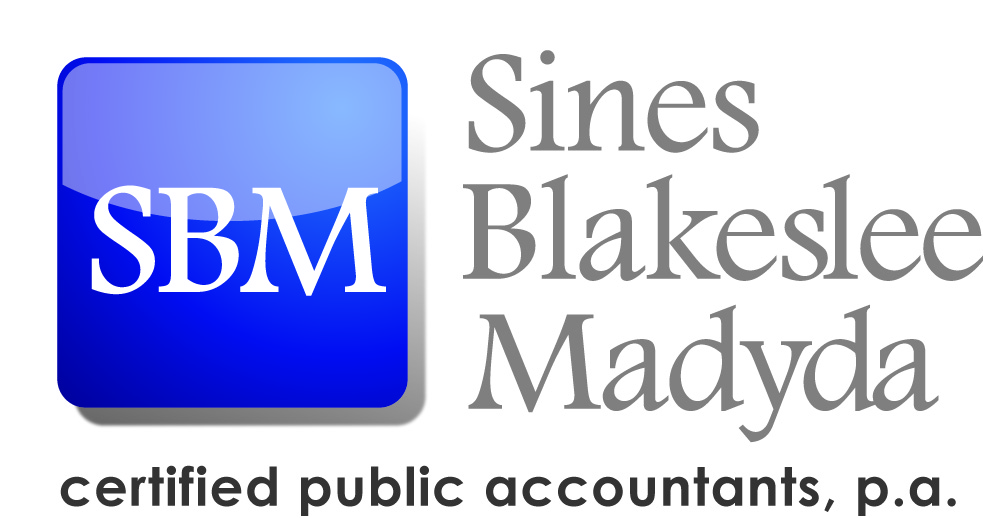 Nature, Timing and Extent of Audit Procedures
Use more reliable or corroborative procedures
More inspection or observation
Expanded inquiries or independent confirmation
Alter the timing of substantive tests
Conduct more testing
Larger sample sizes
Analytical procedures at a more detailed level
Use CAATs to test all transactions of a population
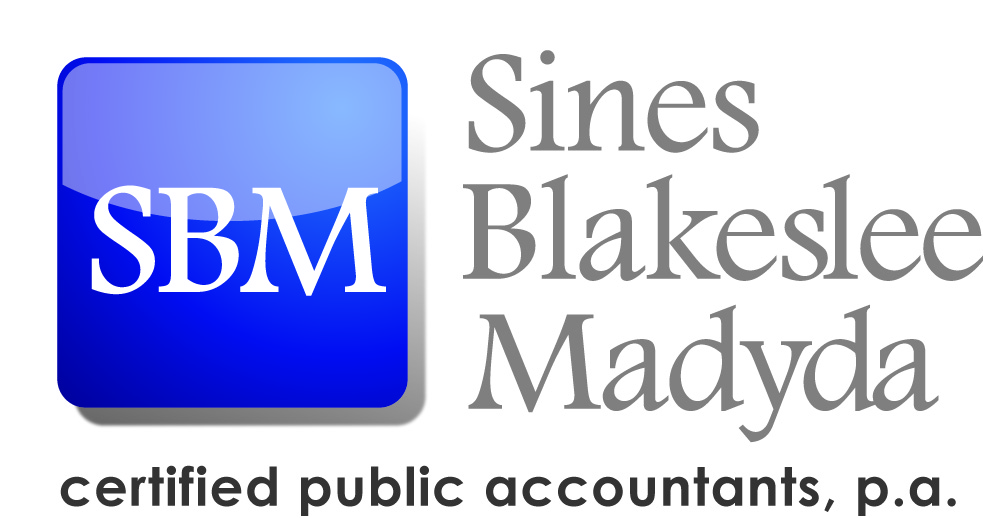 Responses to Management Override
Examine journal entries and other adjustments for evidence of material misstatement
Review accounting estimates for evidence of biases that could result in material misstatements due to fraud
Evaluate the business rationale for significant unusual transactions
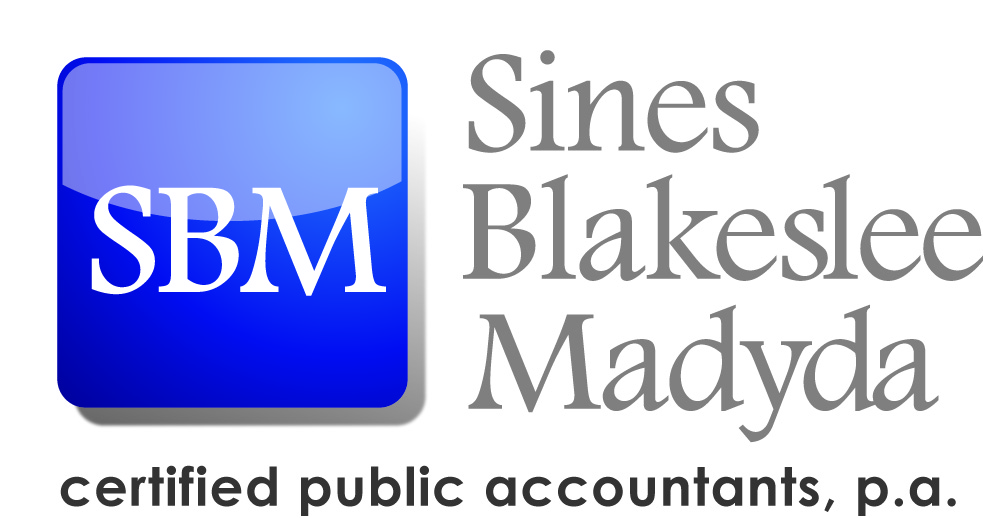 Responses to Management Override
Appropriate for every audit absent a conclusion by the auditor that they are unnecessary—document such a conclusion
For audits of public entities, these “should” be performed
For audits of nonpublic entities, these “should generally” be performed
Bottom line: if you decide not to perform these procedures, you better have good, well-documented reasons
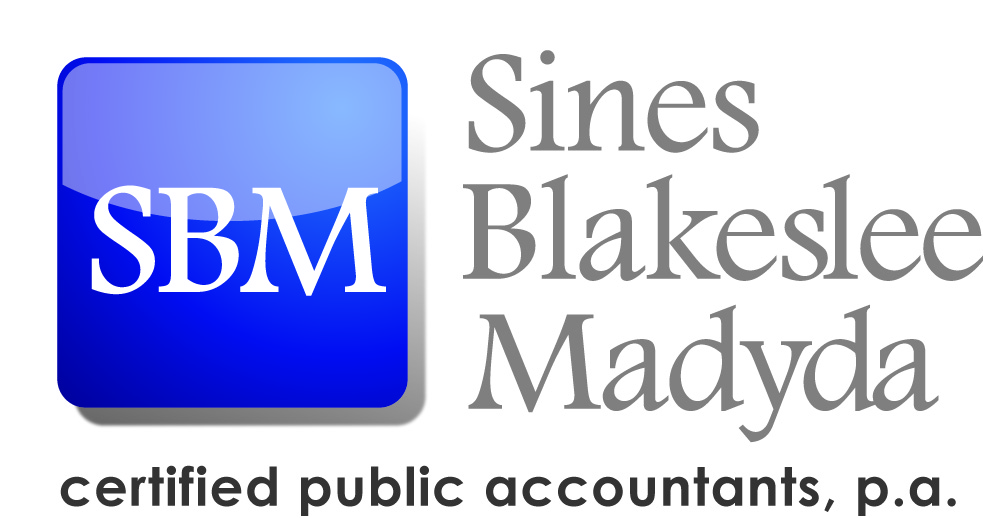 Evaluating Audit Evidence for Fraud
Assess and reassess risks of material misstatement due to fraud throughout the audit
Audit test results may alter previous assessments of risk
Audit test results may, in and of themselves, be indicative of fraud
Be alert for: (New)
Discrepancies in the accounting records
Conflicting or missing evidential matter
Problematic or unusual relationships between the auditor and client
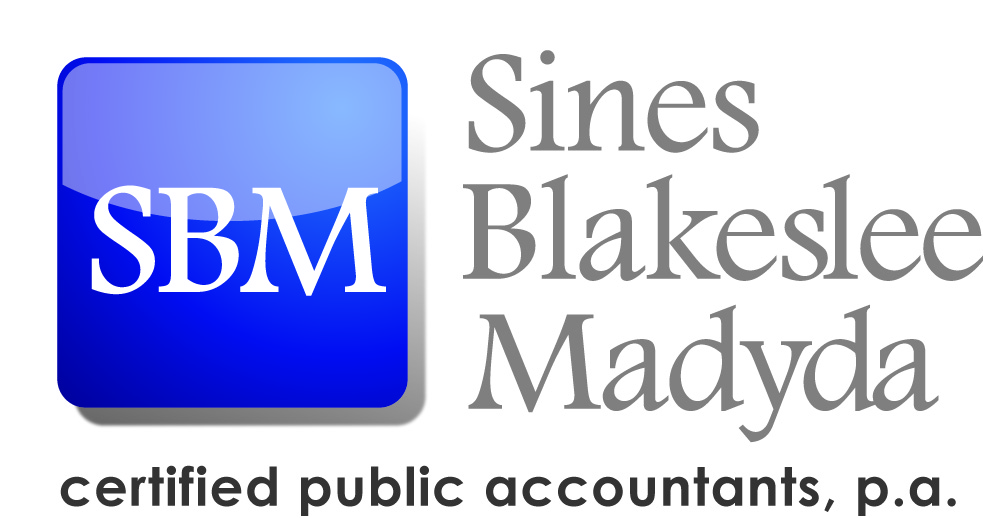 Responding to Misstatements That May Be Result of Fraud
Consider the implications for other parts of the audit
Discuss the matter and the approach for further investigation with an appropriate level of management; and with senior management: and the audit committee
Attempt to obtain additional evidential matter to determine whether material fraud has occurred
Consider the need for and timing of discussions with the audit committee or board of directors (New)
If appropriate, suggest that the client consult with legal counsel
When appropriate, consider withdrawing from the engagement (consult with auditor’s legal counsel)
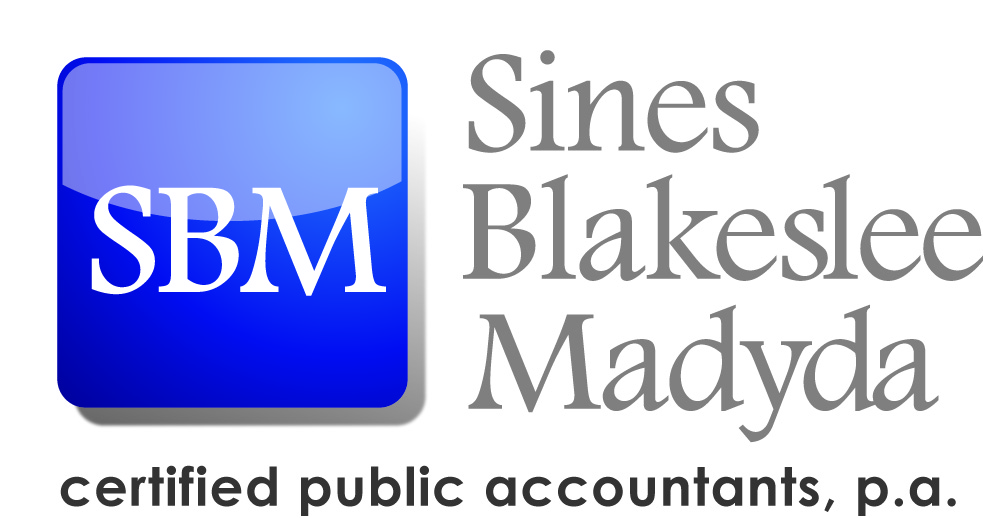 Communicating Fraud Evidence
Whenever “evidence of fraud” is found, it should be brought to the attention of the appropriate level of management
Even if the matter is inconsequential
Report directly to the audit committee when:
Fraud causes a material misstatement
Fraud involves senior management
Reach an advance understanding with the audit committee about fraud involving lower-level employees
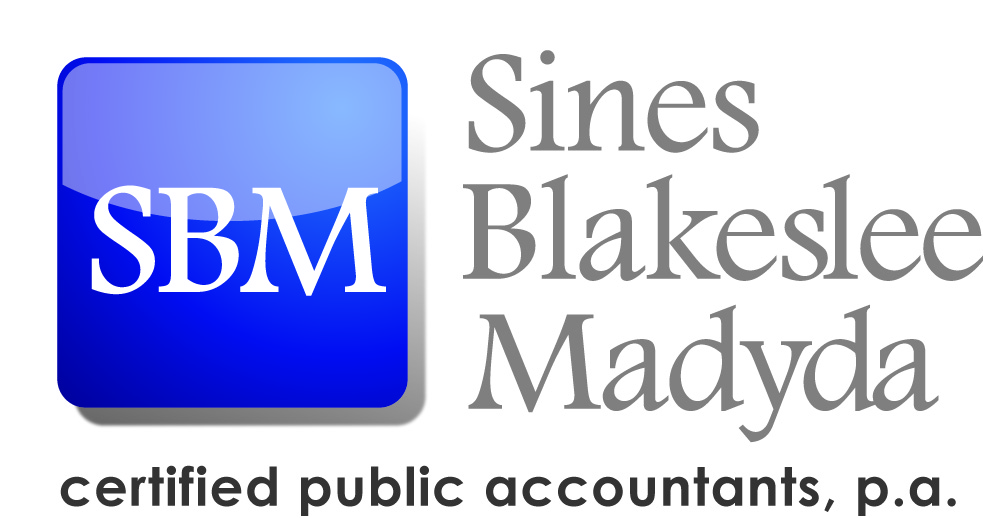 Communicating Fraud Evidence
Communicating to parties other than management or audit committee may be required
To comply with legal or regulatory requirements
In response to successor auditor inquiries (per SAS 84)
In response to a subpoena
To meet Yellow Book standards
“Consult your attorney”
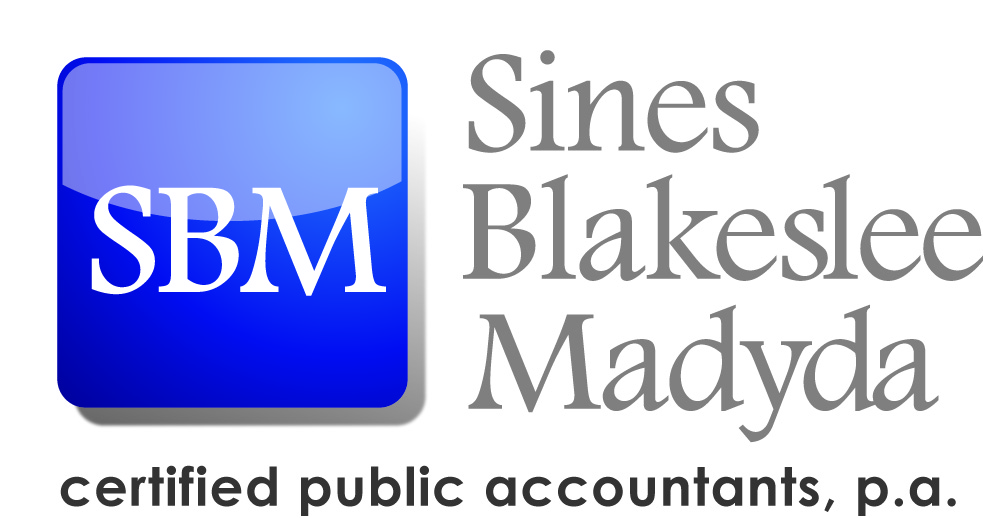 Types of Government Fraud
Public Corruption
False Claims and Statements
Procurement Fraud
Social Security Fraud
Welfare Fraud
Medicare and Medicaid Fraud
 Tax Fraud
Counterfeit Currency
Conspiracy to Defraud the Government
Grant Fraud
Asset Misappropriations
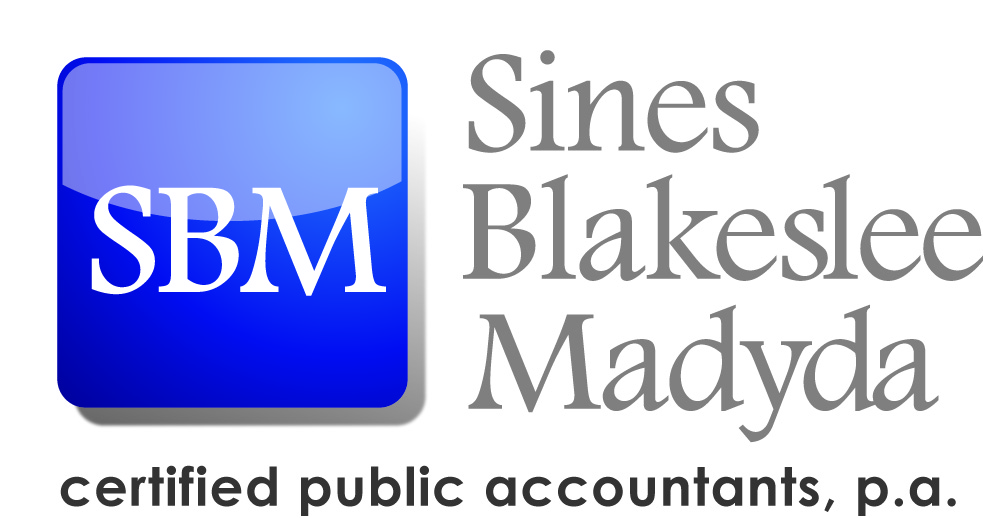 Public Corruption
Corruption – the wrongful use of influence in a business dealing to procure a benefit for the actor or another person, contrary to their duty to their employer.

Bribery				
Kickbacks
Illegal gratuities 
Economic extortion
Collusion
Conflicts of Interest
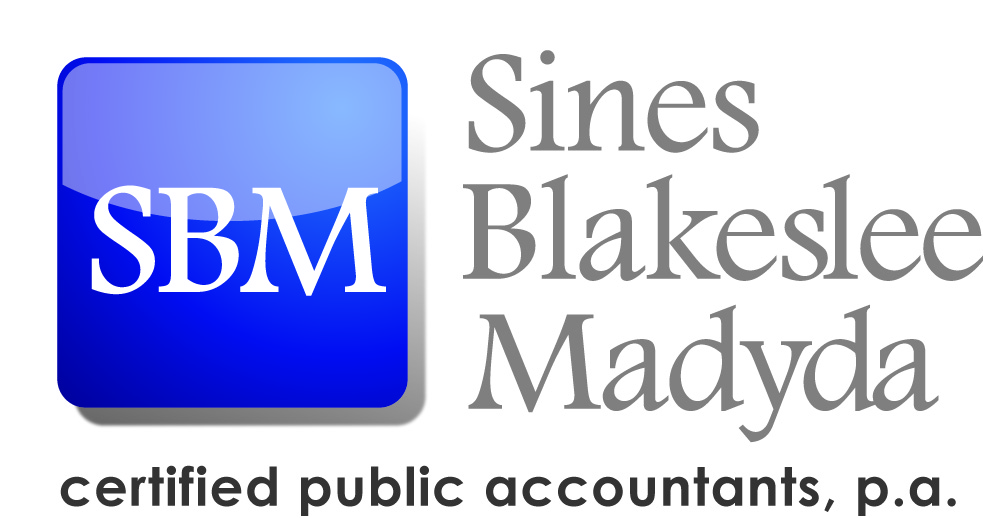 Corruption Schemes
Bribery and Kickbacks

Bribery – the offering, giving, receiving, or soliciting of anything of value to influence an official act.

Kickbacks – undisclosed payments by vendors to employees of purchasing organizations, to influence an official act.

Both nearly always include collusion
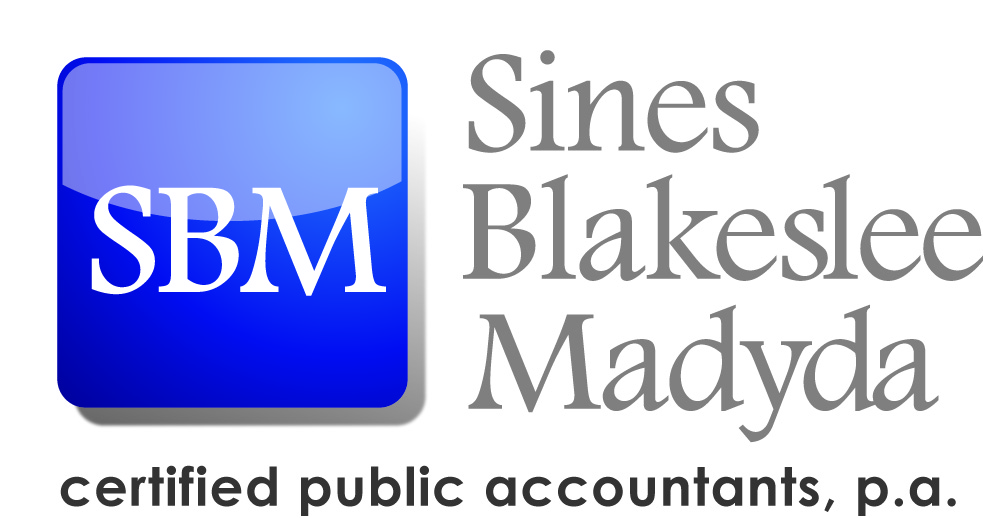 Corruption Schemes (con’t)
Illegal Gratuities – something of value given to another party to reward a party that has already been made.

Economic Extortion – employee or official through the 
	wrongful use of actual or threatened force or fear, demands money or some other consideration to make a particular decision.
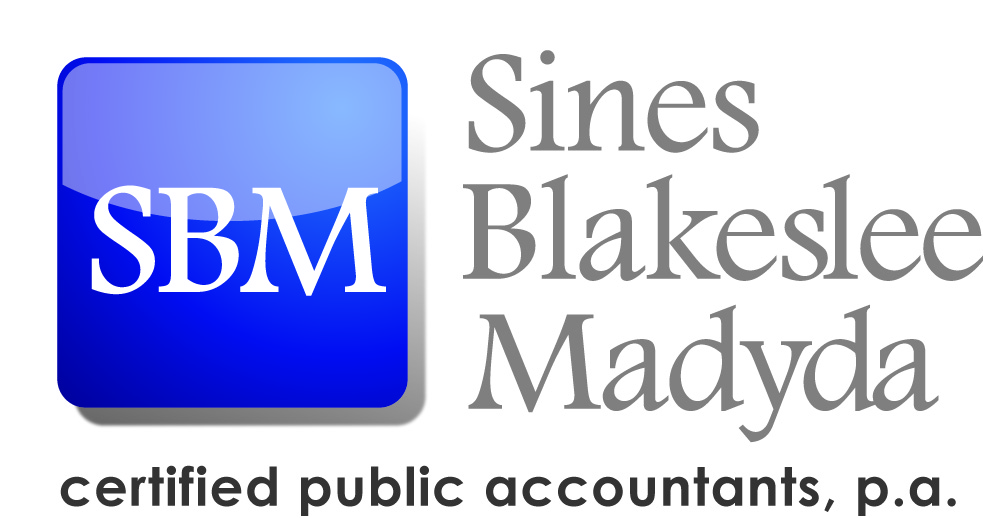 ACFE Corruption Warning Signs
Regularly accepts inappropriate gifts
Very friendly social relationships
Extravagant lifestyle
Override of existing rules and SOPs
Official makes excuses for deficiencies in payers performance
Extreme personal pressures
Suspected fraudster involved with organization
Decrease in quality and/or increase in price
False Claims and Statements
False Statement – a statement that was known to be untrue when it was made.  Section 1001, Title 18 USC.

Elements of a false statement:
Defendant made a false statement 
Statement was material
Statement was within the jurisdiction of a federal agency.
Defendant knew the claim was false
The Agency did not have to rely  on the statement
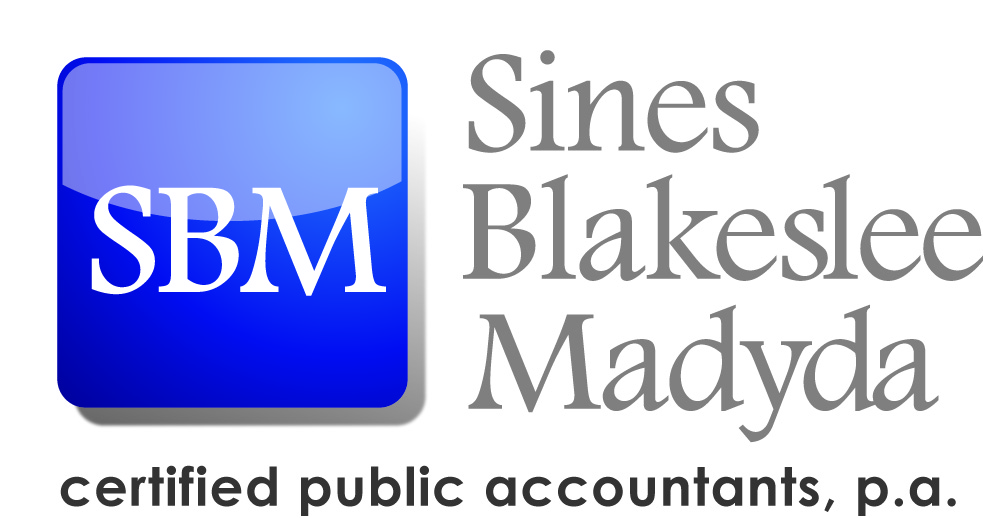 Types of False Statements
Contracting bids or proposals
False certifications or assurances contract
Billing documents
Records or invoices
Progress reports
Test or inspection results
Duplicate or altered invoices
Inflated costs or substitution of cheaper goods
Fictitious transactions
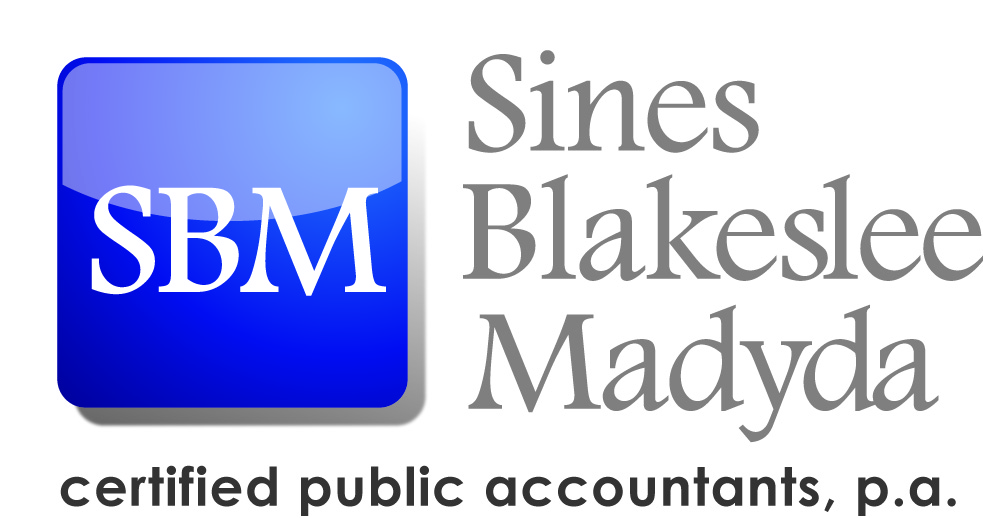 Procurement Fraud
Public Procurement refers to those processes, 
procedures, and entities involved in the government’s 
process of acquiring goods and services.

Collusion among contractors
Collusion between contractors and employees
Performance Schemes
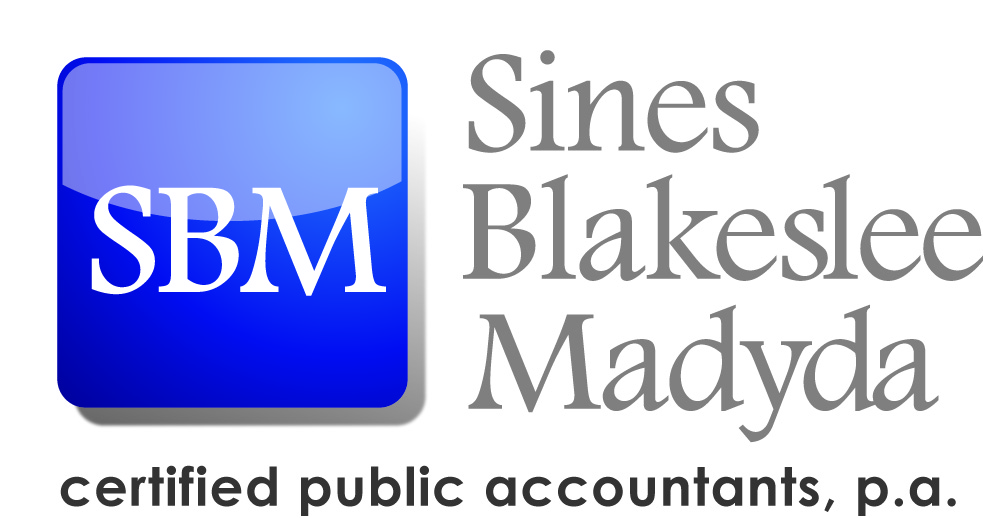 Methods of Procurement
Simplified acquisition

Sealed Bids

Competetive negotiation

Noncompetetive proposals (sole source)
Phases in Procurement
Pre-solicitation Phase

Solicitation Phase

Bid-evaluation Phase

Post Award Phase – Administration Phase
Collusion Among Contractors
Collusion is a type of fraud where two or more individuals agree to commit an act designed to deceive or gain an unfair advantage.

Common Types
Complementary bidding (token bids)
Bid rotation  
Bid suppression
Market division
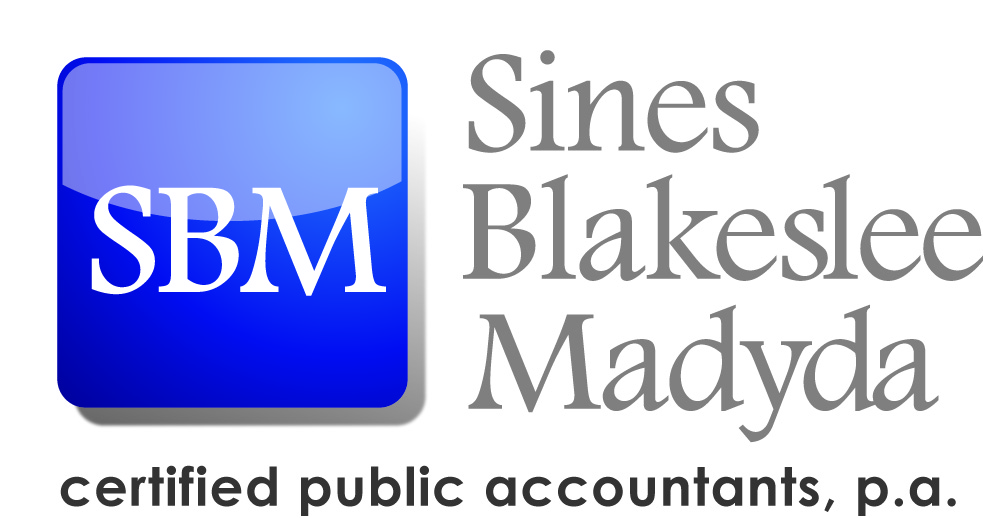 Complementary Bidding
Complementary bidding (also known as protective, shadow, or cover bidding) occurs when competitors submit token bids that are not serious attempts to win. For the conspirators to bid higher than the designated winning bidder, they might agree to submit: 
•Bids that are too high to be accepted 
•Bids that appear to be competitive in price but deliberately fail to meet other requirements of the tender 
•Bids that contain special terms that will not be acceptable to the buyer
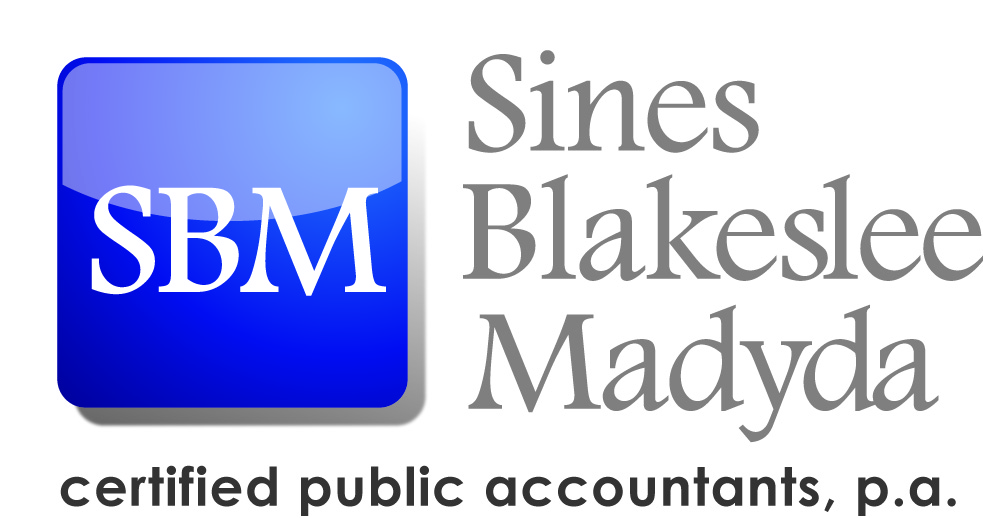 Bid Rotation
Bid rotation schemes occur when two or more contractors conspire to alternate the business between them on a rotating basis. Instead of engaging in competitive contracting, which drives down the contract price, contractors perpetrating these schemes prefer exchanging information on contract solicitations to guarantee that each contractor will win a share of the purchasing entity’s business. 
Similar to complementary bidding schemes, bid rotation schemes may be coupled with a scheme to award subcontracts to losing bidders. This allows losing bidders to improve their cash flow as they wait for their turn to win. Similarly, losing bidders might receive a percentage of the winning company’s profits.
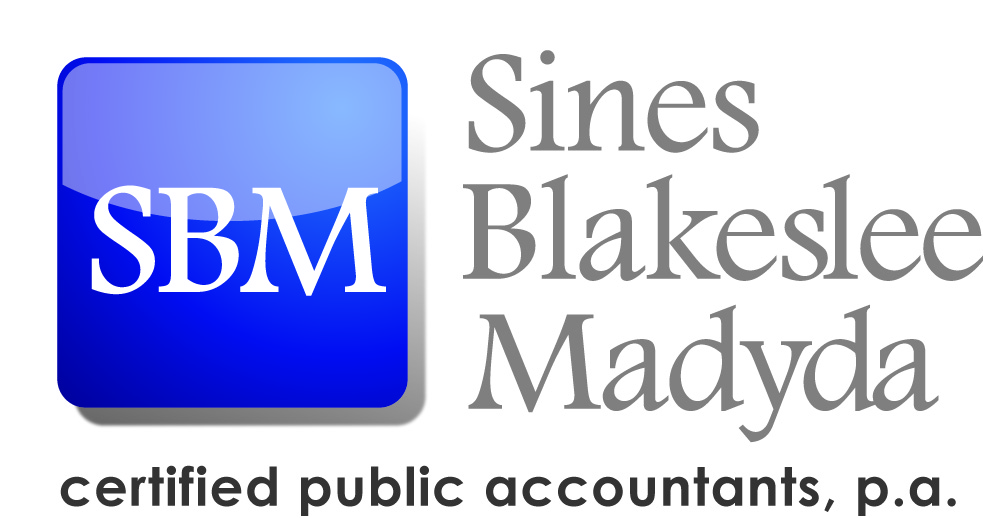 Bid Suppression
Bid suppression occurs when two or more contractors enter an illegal agreement whereby at least one of the conspirators refrains from bidding or withdraws a previously submitted bid. The goal of these schemes is to ensure that a particular competitor’s bid will be accepted.
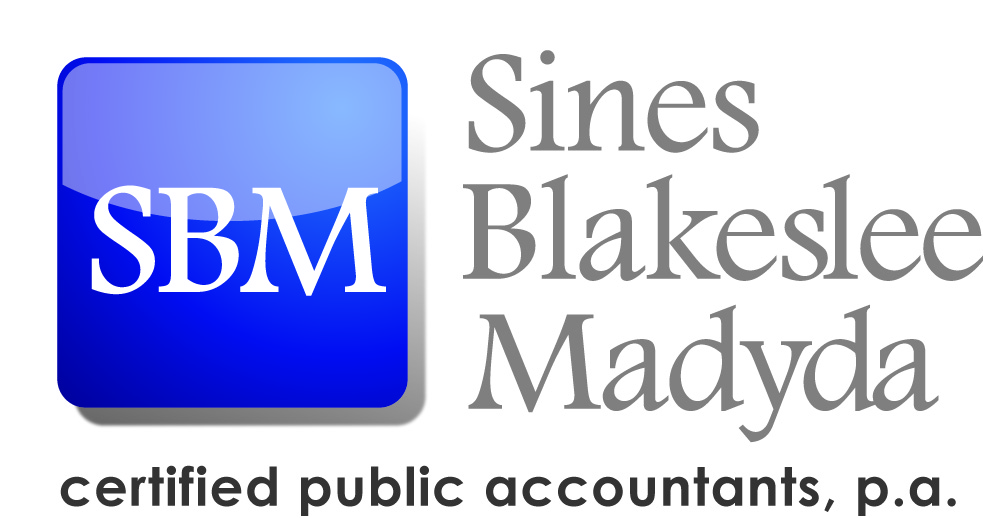 Market Division
Market division schemes involve agreements in which competitors divide markets among themselves and refrain from competing in each other’s designated portion of the market. Markets are generally divided according to geographic area—the competitors take turns on contracts according to the geographic area—or are based on the customer—the competitors allocate specific customers or types of customers among themselves.
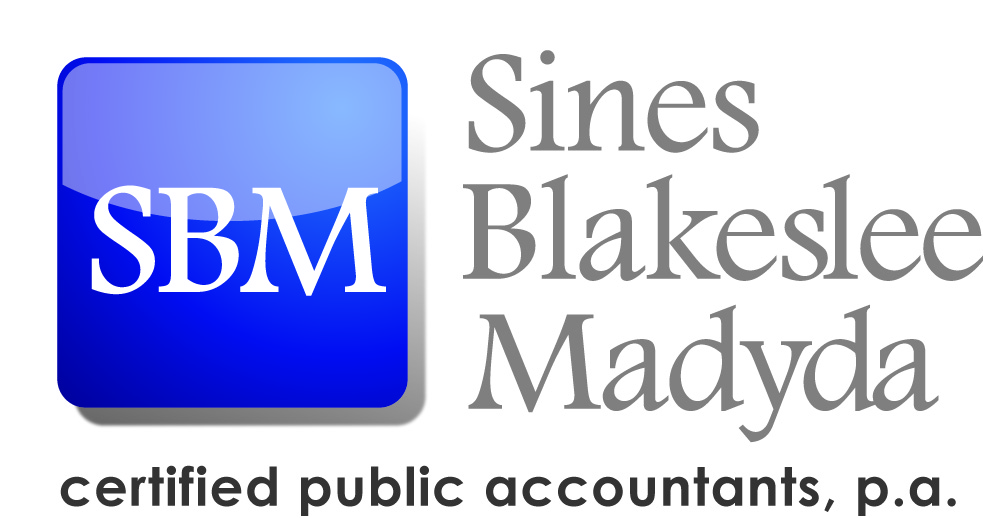 Market Division
The result of these schemes is that competing firms will not bid against each other, or they will submit only complementary bids when a solicitation for bids is made by a customer or in an area not assigned to them. The customer thereby loses the benefit of true competition and ends up paying a higher price than would be dictated by fair bidding under normal economic forces. 
Corrupt contractors often conceal market division schemes by submitting bids from shell companies (i.e., companies that have no physical presence and generate little independent economic value).
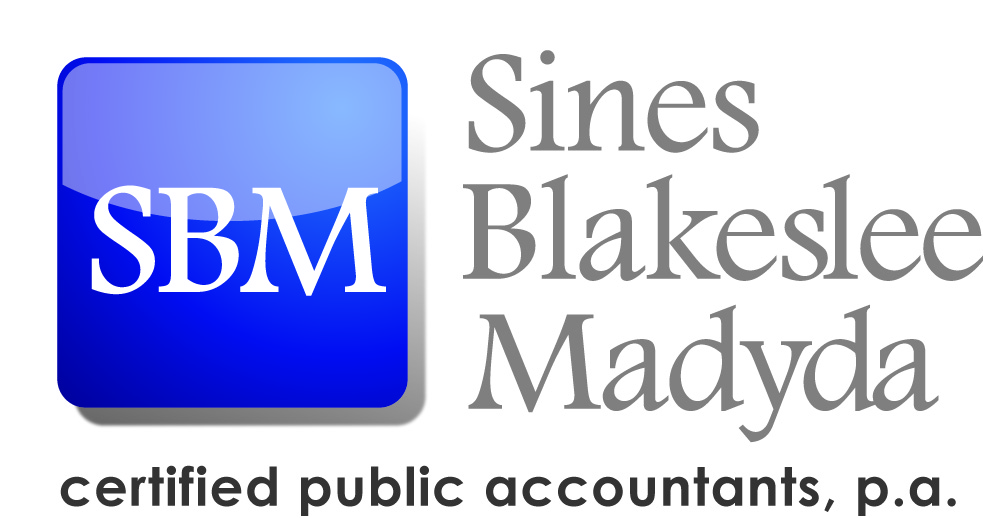 Collusion Between Contractors and Employees
Types of Schemes
Need recognition
Bid tailoring
Bid manipulation
Unbalanced bidding
Leaking bid data
Bid splitting
Unjustified sole source awards
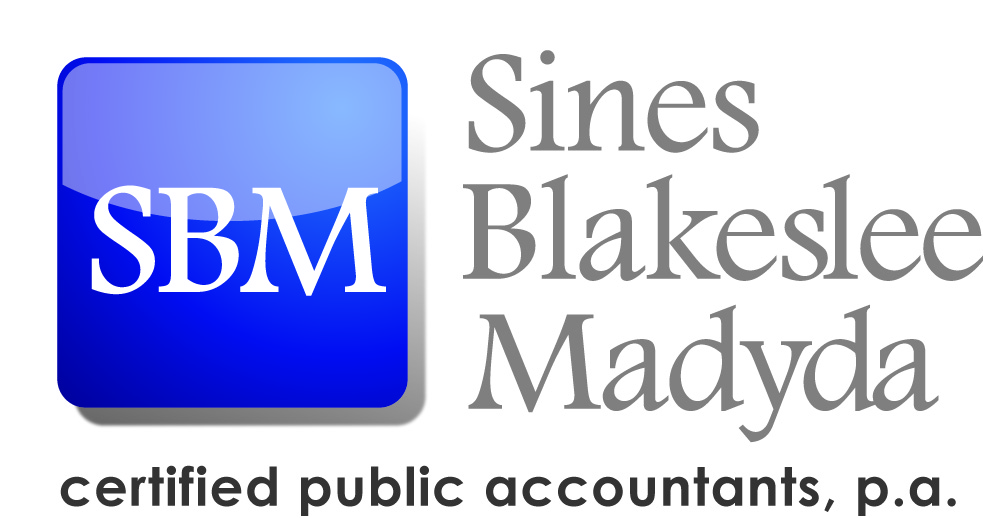 Needs Recognition
Generally, procurement actions begin with the procuring entity making a determination of its general needs. These initial determinations include assessments of the types and amounts of goods or services required to meet the entity’s needs. Fraud occurring during this phase of the procurement process may result in decisions to purchase excessive or possibly unnecessary goods or services.
Generally, procurement actions begin with the procuring entity making a determination of its general needs. These initial determinations include assessments of the types and amounts of goods or services required to meet the entity’s needs. Fraud occurring during this phase of the procurement process may result in decisions to purchase excessive or possibly unnecessary goods or services.
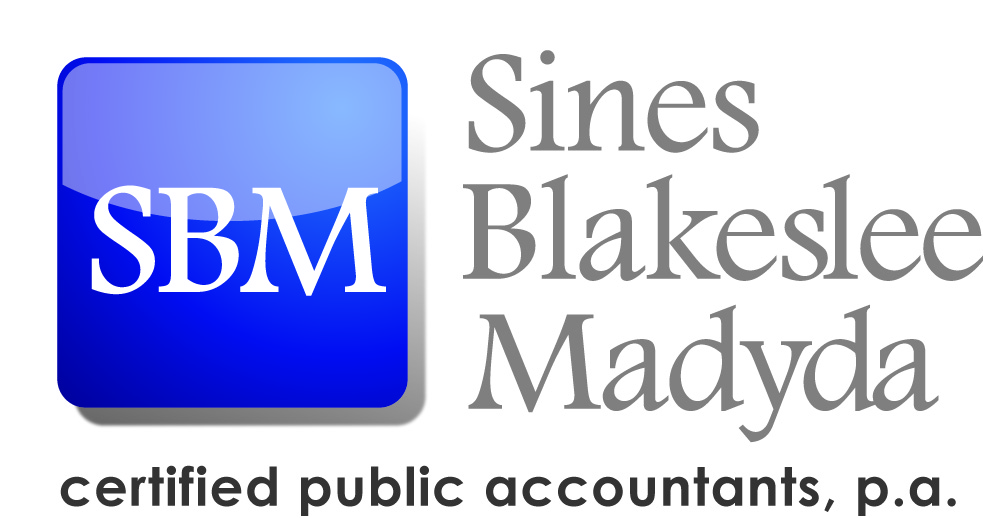 Needs Recognition
Typically, need recognition schemes involve the following scenarios: 
•Purchases for personal use or resale—In these schemes, employees with procurement authority exploit their position of power by using their employer’s funds to obtain items for their personal use or resale (e.g., tools, office supplies, computers, automobile parts, etc.). 
•Unnecessary purchases—In these schemes, an employee of the buyer receives something of value and in return recognizes a need for a particular product or service offered by the supplier. 
•Excessive purchases—In these schemes, a corrupt employee purchases goods or services in excess of amounts actually needed.
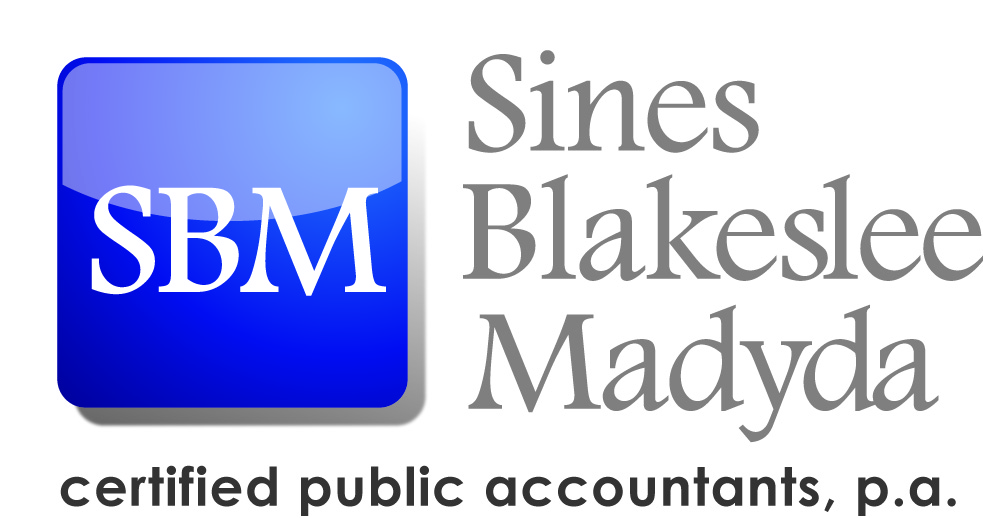 Bid Tailoring
Bid-tailoring schemes occur during the pre-solicitation phase. In these schemes, an employee with procurement responsibilities, often in collusion with a supplier or contractor, manipulates bid specifications to give an unfair advantage to a certain contractor. 
Bid specifications are a list of elements, measurements, materials, characteristics, required functions, product name or brand number, and other specific information relevant for completion of the project. Specifications are included to assist contractors in the bidding process, informing them what they are required to do and providing information necessary to make and accept bids.
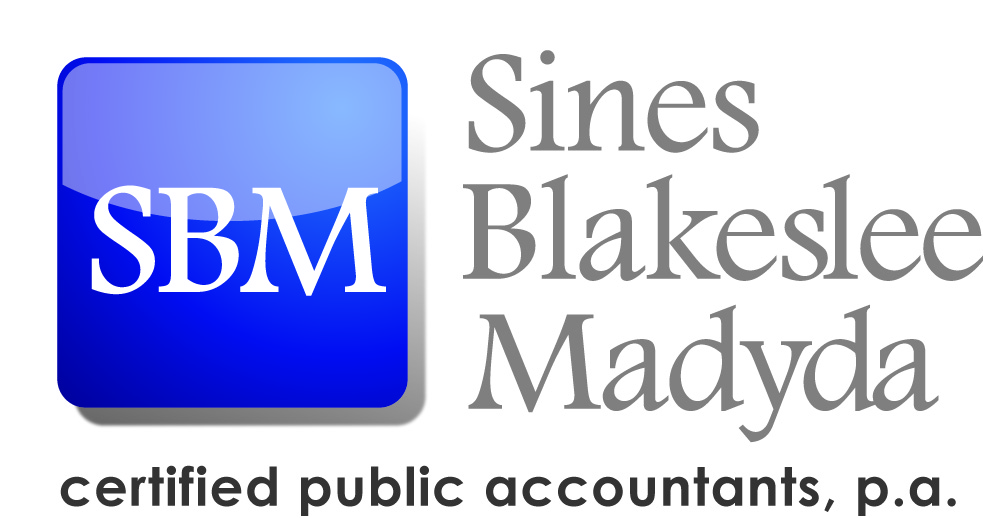 Bid Manipulation
In these schemes, which occur during the solicitation phase, a procuring employee manipulates the bidding process to benefit a favored contractor or supplier. Some common ways to commit these schemes include: 
•Accepting late bids 
•Altering bids 
•Extending bid opening dates 
Prematurely opening bids 
•Unnecessarily re-bidding work 
•Discarding or losing a bid or proposal 
•Improper disqualification
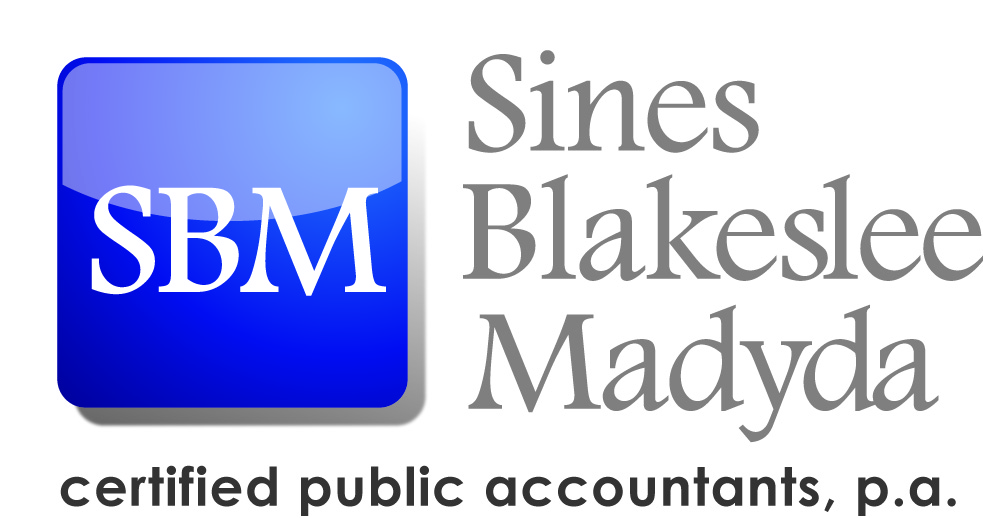 Unbalanced Bidding
Unbalanced bidding is a type of bid submission scheme in which a bidder, usually in collusion with contracting personnel, becomes aware that one of several line items in a request for a bid on certain works, goods, or services will not be called for under the contract. This information, which is not available to other bidders, allows the favored firm to submit a very low price for the line item and to be the overall low bidder.
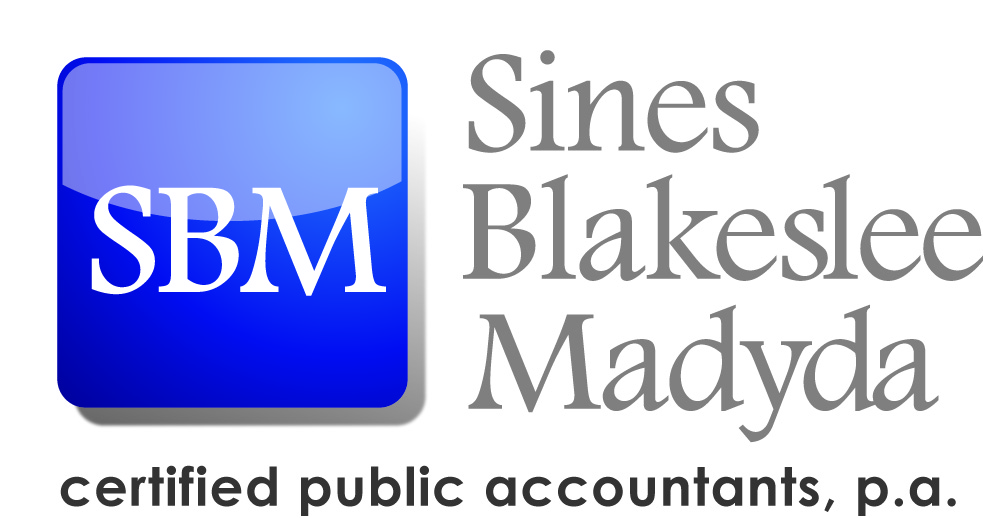 Leaking Bid Data
Employees of a procuring entity can leak pre-bid information or confidential information from competing bidders to a favored bidder, giving that bidder an unfair advantage in the bidding process. Typically, these schemes occur as the result of corruption.
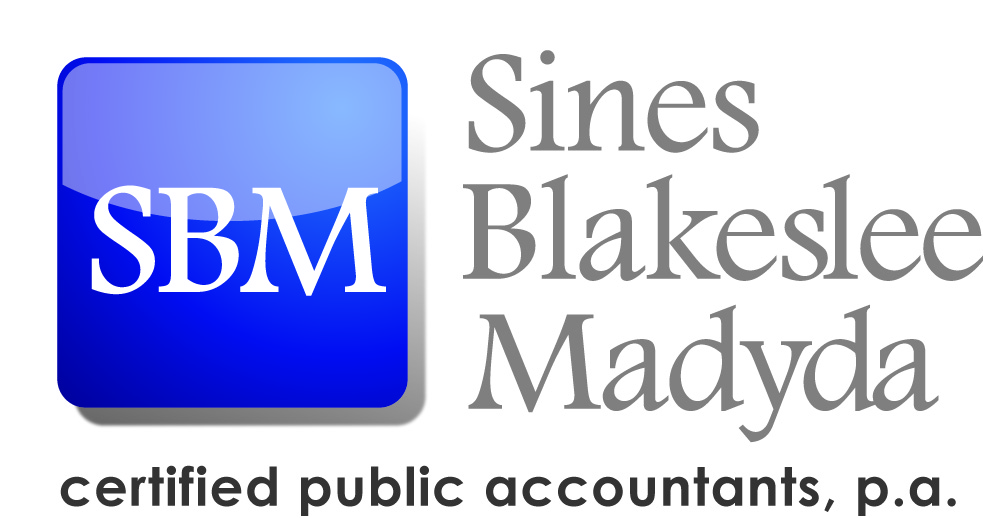 Bid Splitting
In bid-splitting schemes, employees of a procuring entity split large contracts into smaller contracts, allowing them to avoid the scrutiny required for larger dollar value contracts. In basic terms, splitting bids into several separate tenders creates more opportunities for corrupt employees to influence the award. 
Bid splitting often is used to avoid competitive bidding. Because procuring entities are generally required to use competitive methods for projects over a certain dollar amount, employees of a procuring entity might break a large project up into several small projects to avoid these requirements.
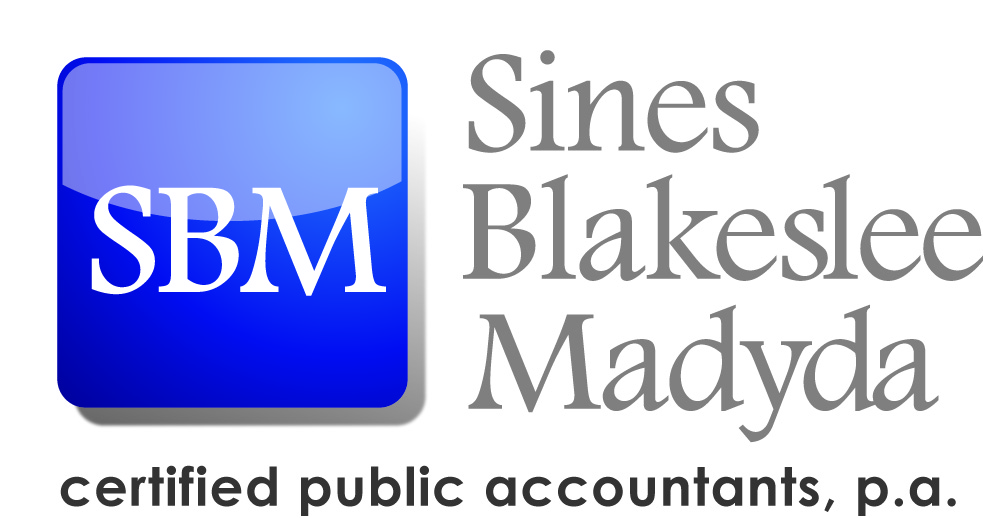 Unjustified Sole Source Awards
Sole source contracting is an exception to the general rule of competition; it is a noncompetitive procurement process accomplished through the solicitation of only one source, thereby limiting full and open competition. 
Because quotation and bid requirements do not apply to sole source purchases, procurement through this process requires justification, which typically occurs when the goods or services are available only from a single source, when exigent circumstances will not permit delay resulting from a competitive solicitation, or when solicitation is determined inadequate after soliciting a number of sources. Therefore, unjustified sole source contracts unfairly exclude competition.
Sole source contracting is more vulnerable to fraud because there is greater freedom for manipulation and collusion with a vendor/contractor, and because of this, federal government entities cannot conduct sole source acquisitions unless they provide their justifications in writing and the acquisition is approved at all necessary levels.
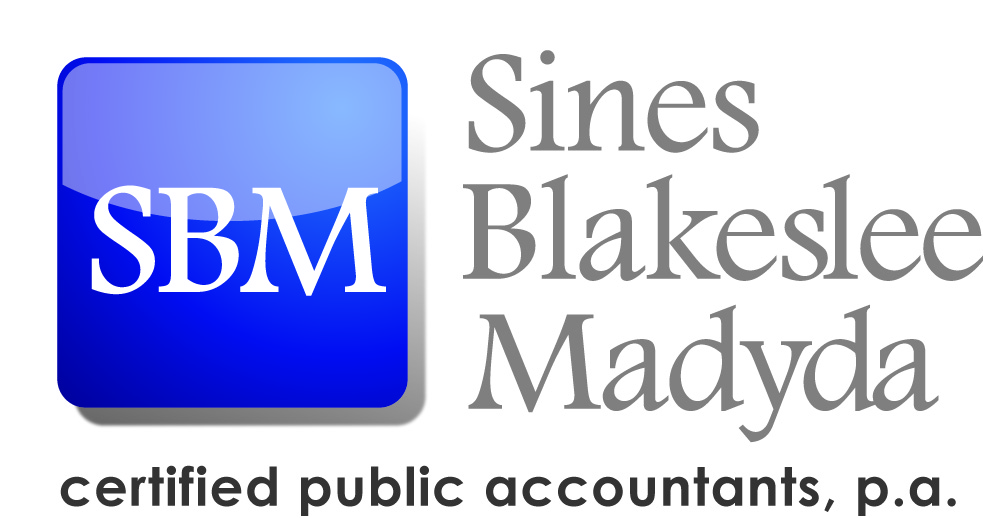 Performance Schemes
Occurs during the performance phase of a contract.

Types of performance schemes:
Progress payment fraud
False or inflated invoices
Duplicate Invoices
Non-conforming goods or services
Change order abuse
Cost mischarging
Commingling of contracts
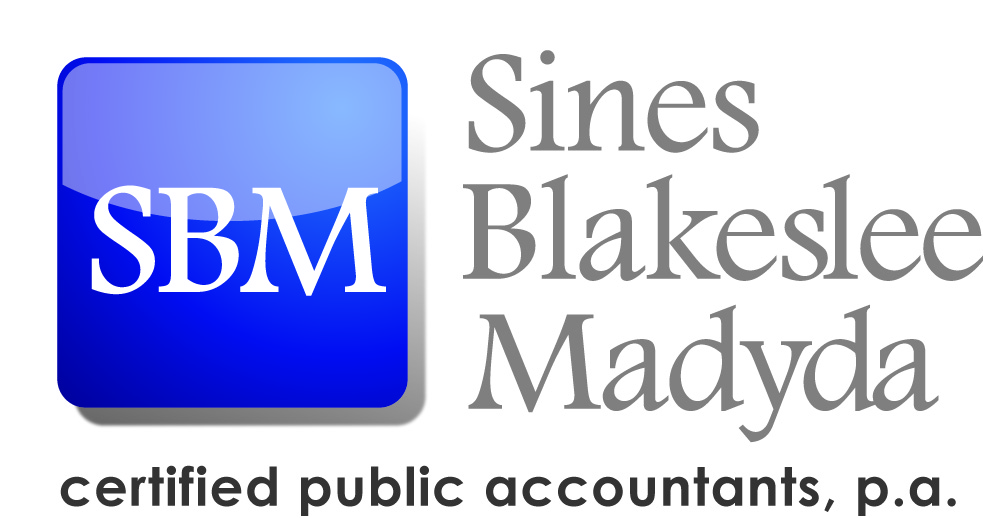 Progress Payment Fraud
Progress payment fraud is a specific type of fraud that occurs in government contracts. 
Progress payments are payments made as work progresses under a contract. Generally, progress payments are based upon the costs incurred, the percentage of work completed, or the completion of a particular milestone. 
Fraud in progress payments occurs when a contractor submits a progress payment request based on false statements, such as false direct labor charges, material costs for items not actually purchased, or false certification of work completed.
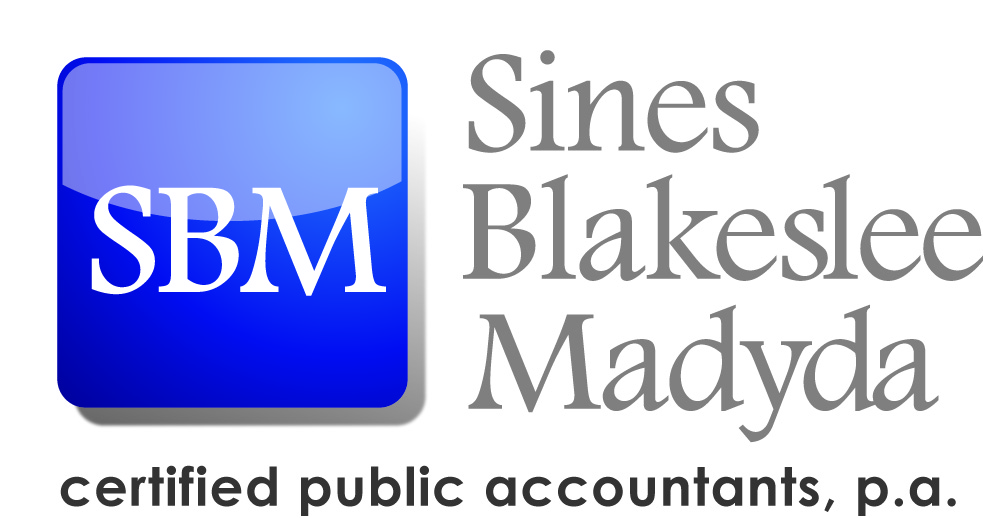 False, Inflated, and Duplicate Invoices
To generate false payments, a contractor or vendor may submit false, inflated, or duplicate invoices—itemized statements of money owed for goods or services supplied. When perpetrating these schemes, the contractor may be acting alone or in collusion with an employee of the victim organization who shares in the profits. 
False invoices are invoices submitted when no goods or services were provided, or they are invoices that do not properly represent the quantity or quality of goods and services supplied or work done as per contracted specifications 
Inflated invoices include bills that charge for a higher grade, cost of material, or service than actually delivered. 
Duplicate invoices occur when a contractor separately submits copies of the same invoice for payments, or submits more than one original invoice for the same goods or services, and is subsequently paid twice.
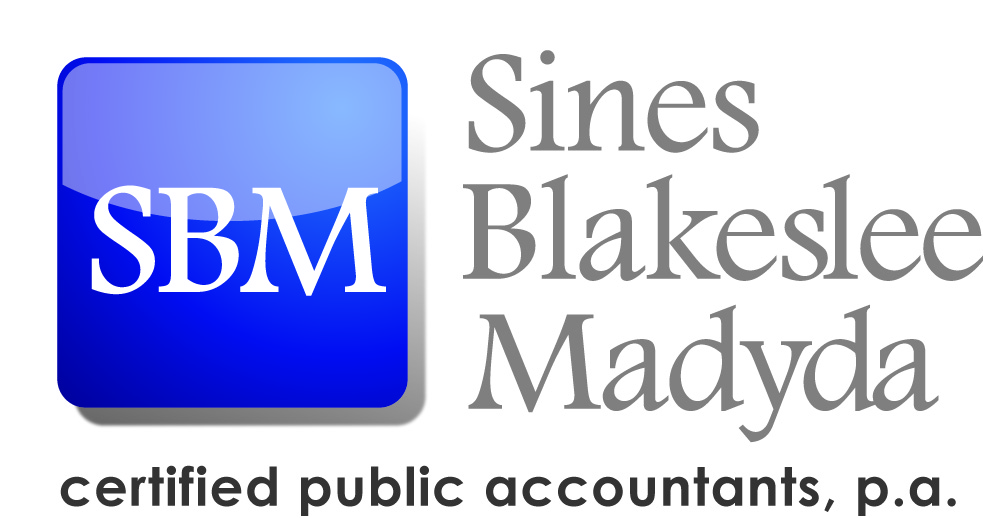 Non-Conforming Goods or Services
Non-conforming goods or services fraud refers to attempts by contractors to deliver goods or services to the procuring entity that do not conform to the contract specifications. The contractor then bills and receives payment for conforming goods or services without informing the purchaser of the deficiency. 
This type of scheme can be committed by the contractor acting alone, or it can be facilitated by procurement or inspection personnel as the result of corruption. In non-conforming fraud schemes involving corruption, the dishonest supplier might give gifts or favors to inspectors or pay kickbacks to contracting officials to facilitate the scheme. The supplier would then submit false documentation to conceal it. 
Delivery of inferior/substandard material 
•Delivery of materials that have not been tested 
•Falsification of test results 
•Delivery of used, surplus, or reworked parts 
•Delivery of counterfeit products 
•Submission of false certifications 
•Product substitution
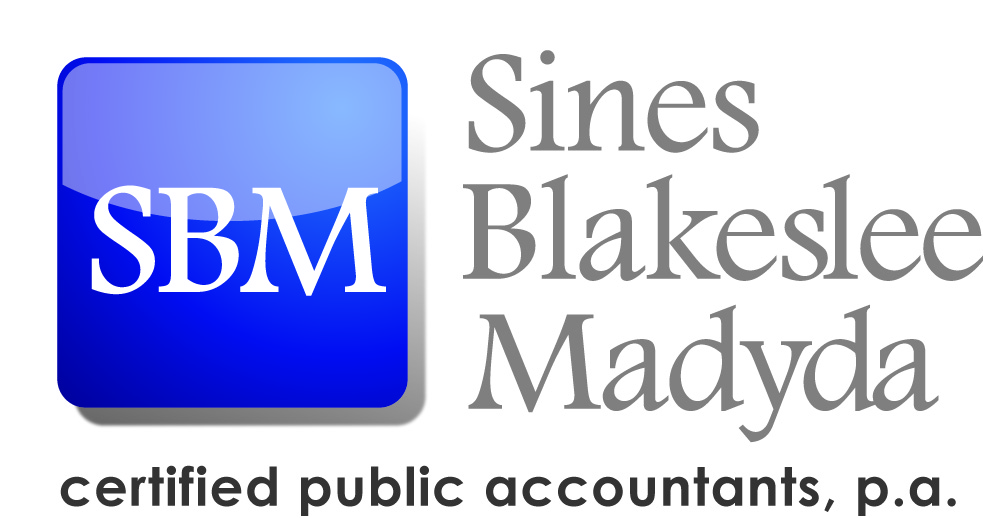 Change Order Abuse
In change order abuse schemes, a bidding contractor submits a low bid to ensure the winning of the contract award, but a corrupt employee of the procuring entity has assured the contractor that contracting personnel will prepare contract change orders during the life of the contract, which will more than compensate for the low bid. After the procuring entity awards the contract, the corrupt contractor increases its price by submitting change order requests.
If successful, these schemes will, at the very least, cause the procuring entity to lose any advantage received through the competitive bidding process. 
Similarly, a dishonest contractor, acting in collusion with contract personnel, can use the change order process to improperly extend or expand contracts and avoid re-bidding. 
Change orders generally receive less scrutiny than the bidding process or the negotiation of contract terms, making them a popular way to fraudulently access funds or generate funds for kickbacks.
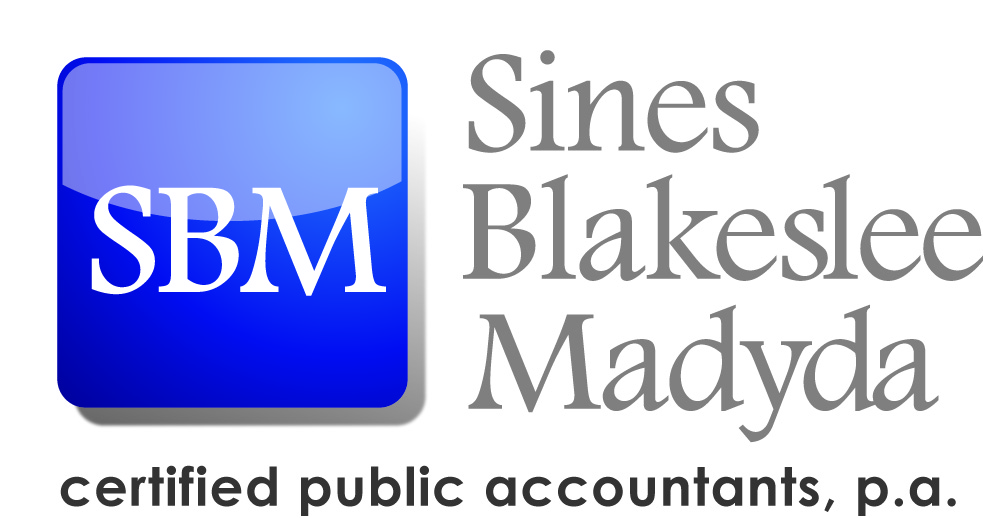 Cost Mischarging
Cost mischarging schemes occur when a contractor charges the procuring entity for costs that are not allowable, not reasonable, or that cannot be allocated to the contract directly or indirectly. 
There are three types of mischarges perpetrated by contractors: 
•Accounting mischarges—These occur when a contractor knowingly charges or conceals unallowable costs within allowable expenses or in accounts that are not closely monitored (e.g., office supplies). Another common variation involves charging types of costs with limits, such as bid and proposal costs or independent research and development costs, to other cost categories.
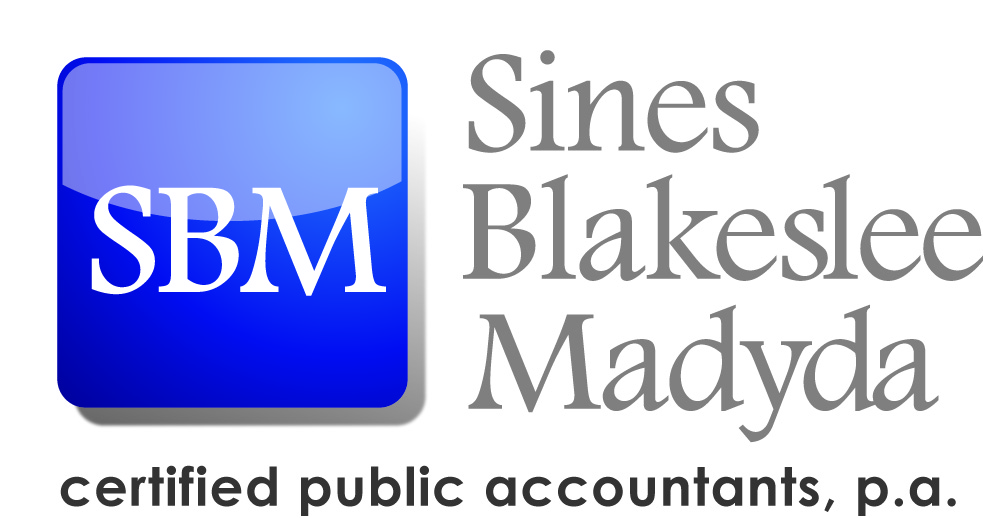 Cost Mischarging
Material mischarges—Occasionally, material costs are mischarged, both as to their reasonableness and their allocation. 
•Labor mischarges—Labor mischarging occurs when the contractor charges the procuring entity for work that was not actually performed. Labor costs are perhaps more susceptible to mischarging than material costs because, unlike other items of cost, labor is not supported by external documentation or physical evidence to provide an independent check or balance, and because employee labor can readily be charged to any contract.
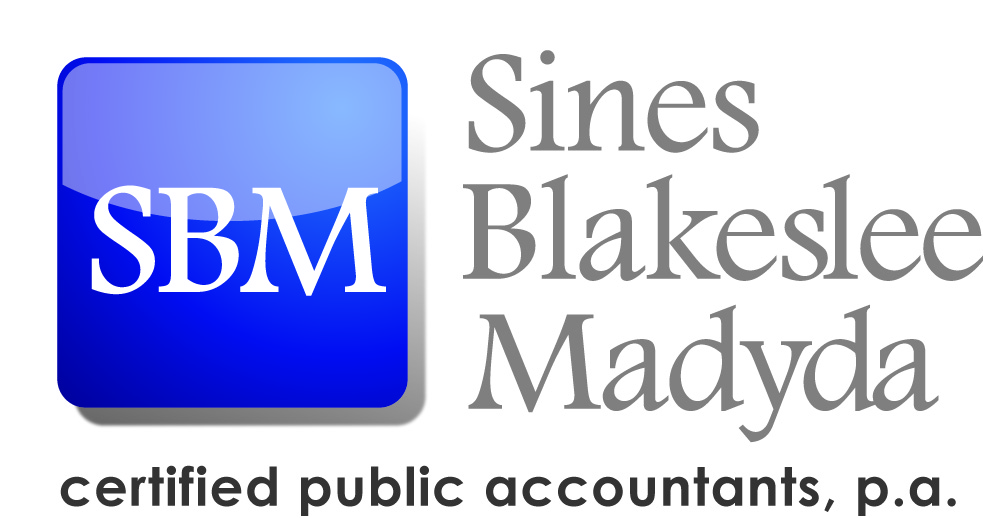 Commingling of Contracts
In situations where contractors are awarded more than one contract, they may collude with an employee of the procuring entity who will write similar work orders to facilitate the duplicate billing. As a result, each contract has provisions to allow for items that are in the other contracts. 
Commingling schemes often involve duplicate contract payments. In these schemes, the contractor submits copies of the same invoices for payment, or submits more than one copy of the same invoice for the same goods and services, and is subsequently paid twice.
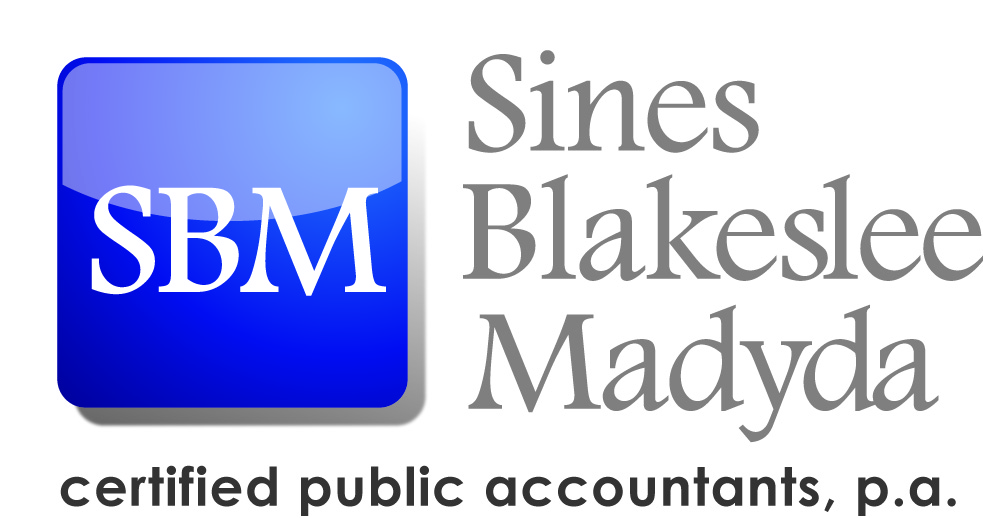 Conspiracy
Criminal conspiracy - an agreement between two or 
more people to commit an illegal act.

Separate criminal act 

Conspiracy to defraud the United States – any
conspiracy for the purpose of impairing, obstructing, or 
defeating the lawful  function of any department of 
government.
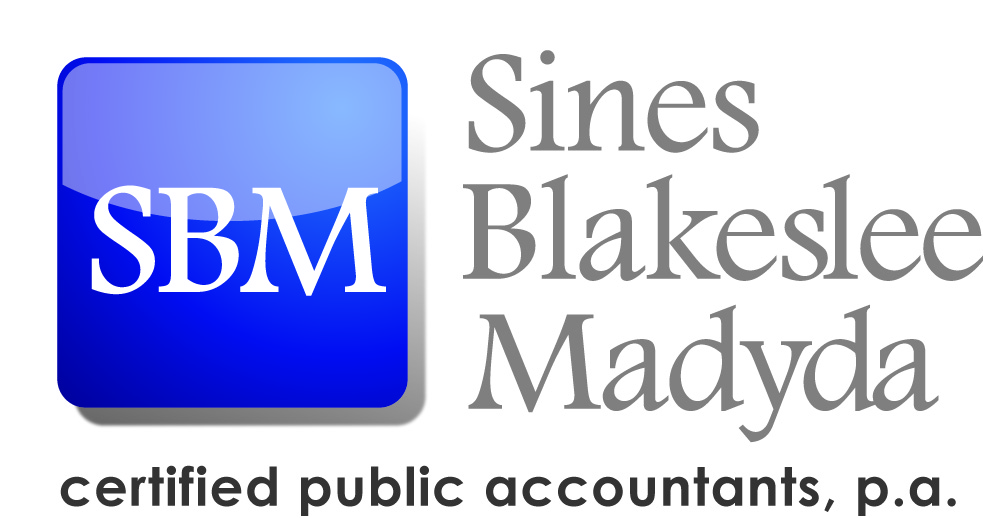 Grant Fraud
Grant Fraud – the intentional misuse of grant funds in a 
manner that is not consistent with the goals and objectives 
identified in the grant.

Major Categories:

Conflicts of interest

False grant claims

Theft
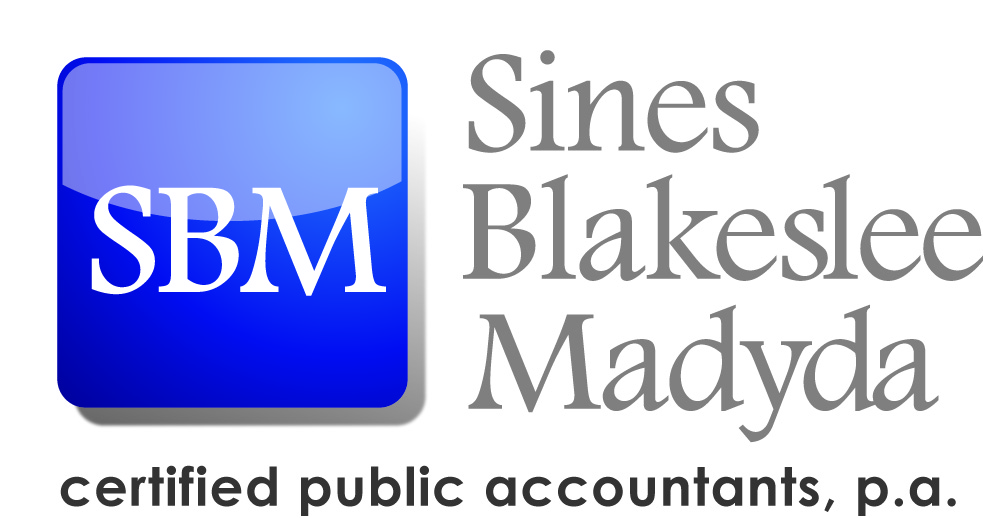 Asset  Misappropriation Schemes
Cash Schemes
Fraudulent disbursements
Cash larceny
Skimming

Non-Cash Schemes
Theft or misuse of inventory, equipment, supplies or other physical assets of the company
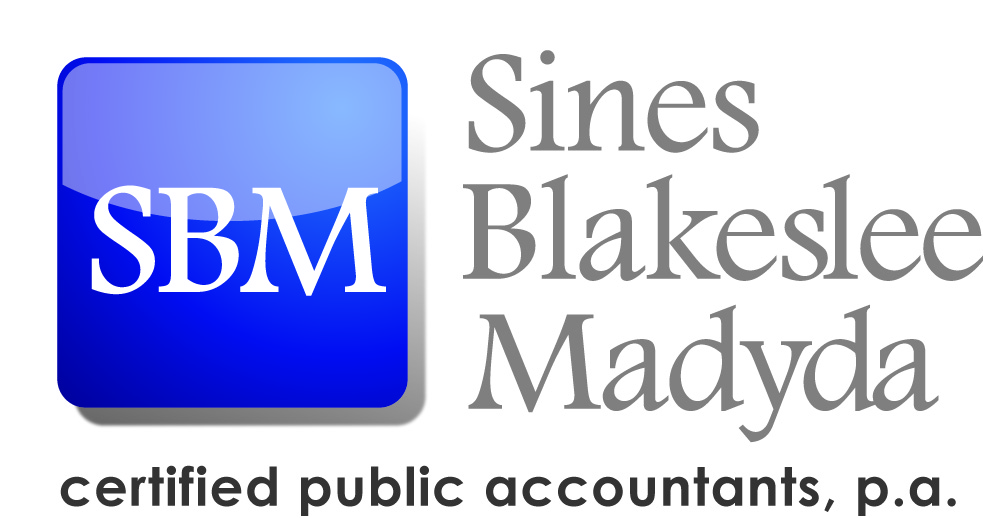 Fraud Prevention and Deterrence
Internal Controls
Control Environment
Fraud risk assessment
Control activities
Information and communication
Monitoring

Tone at the Top

Fraud Prevention Programs
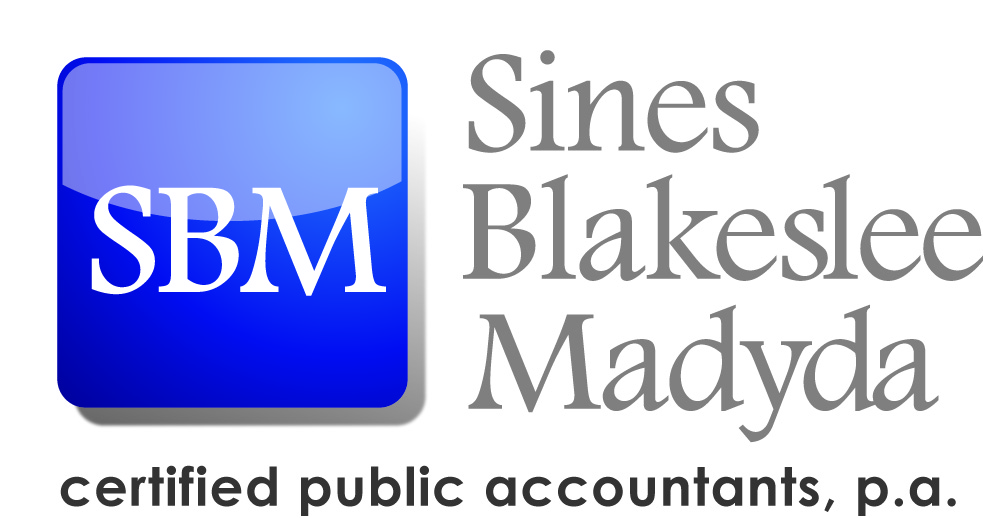 Fraud Prevention Programs
Fraud Prevention Programs – methods by which 
management can institute policies and procedures to help 
detect and prevent fraud, including;

Past employment verification
Criminal conviction checks
Credit Check
Reference checks
Education and certification verification
Employee education
Reporting activities
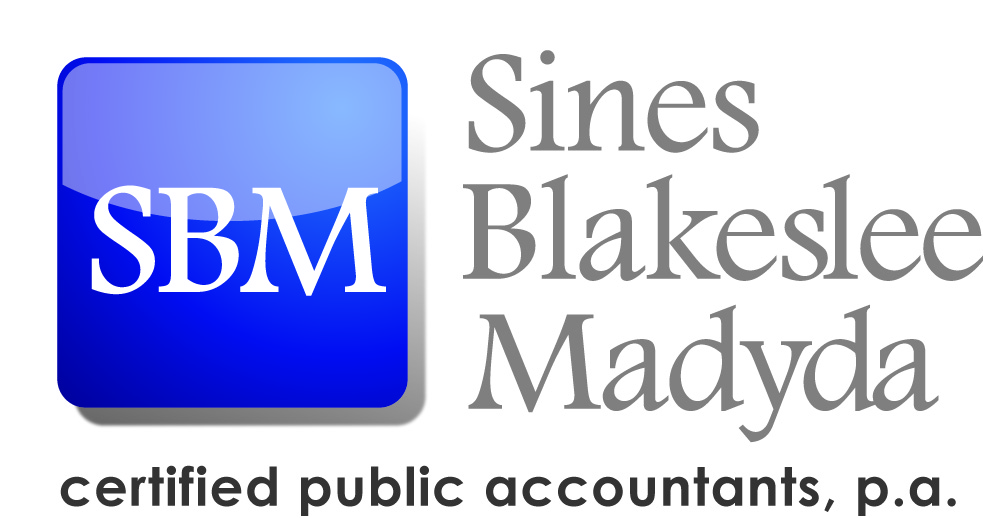 Fraud Prevention Programs (con’t)
Hotlines
Proactive audit policies
Enforcement of mandatory vacations
Job rotation
Fraud policy
Ethics programs
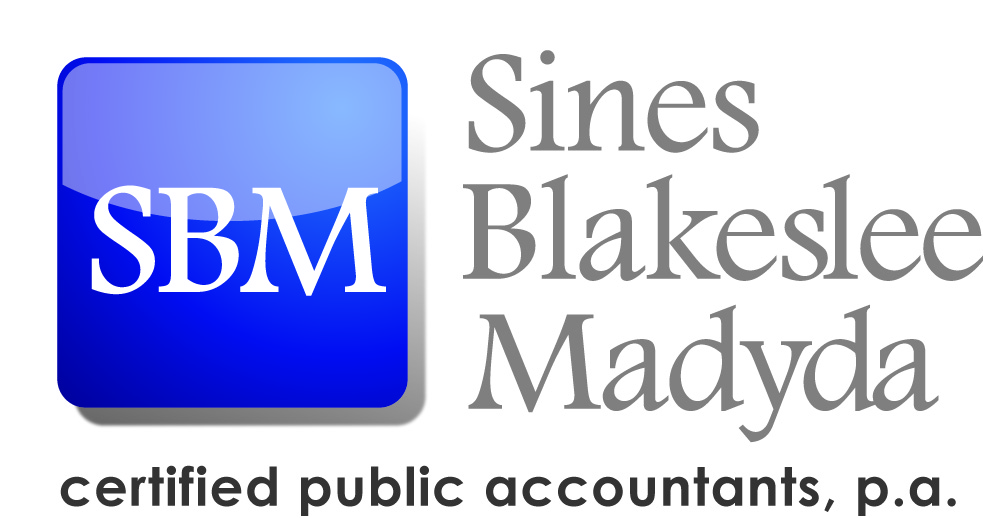 Questions And Discussion?
Special Thanks To:	
The Association of Certified Fraud Examiners 
www.ACFE.com

For More Information:
Curt Binney
curt@sbmcpa.us
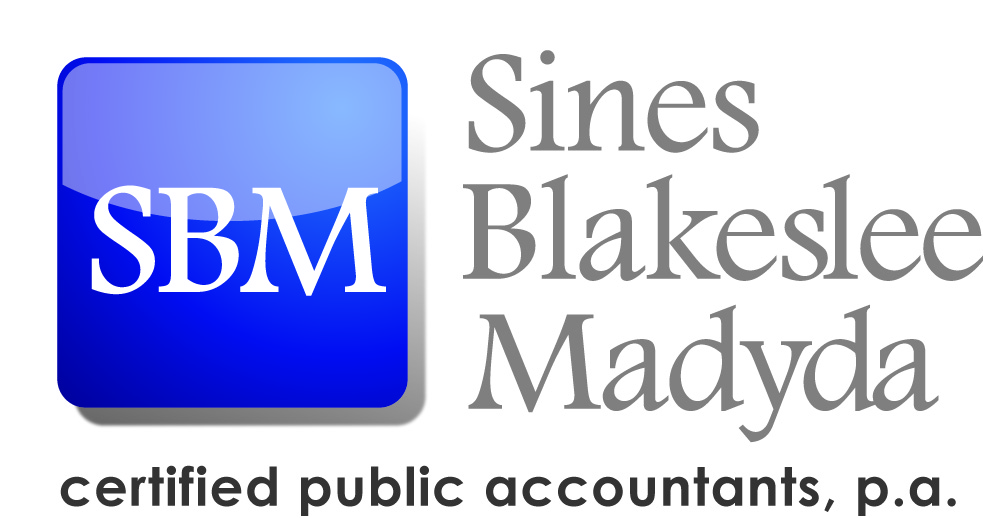